Afwijkend gedrag van vrouwen : eerder gepsychiatriseerd dan gediscrimineerd ? (c:amaz:982)
In deze verhandeling wordt uitgegaan van en geopteerd voor het concept van de sociale constructie van afwijkend gedrag, meer bepaald geestesziek en crimineel gedrag, van vrouwen door de sociale controle. De verhandeling is opgebouwd uit vier delen. In het eerste hoofdstuk wordt het concept van sociale controle algemeen voorgesteld. Daarbij wordt verduidelijkt hoe sociale controle en dan meer bepaald de psychiatrische en strafrechterlijke controle, wordt beschouwd. Vervolgens volgt een schets van de probleemstelling in deze verhandeling. In het tweede hoofdstuk wordt de sociale constructie van afwijkend gedrag van vrouwen door de psychiatrische en strafrechterlijke controle (zoals die in de statistieken voorgesteld wordt) met een kritische blik bekeken. Het derde hoofdstuk bevat vervolgens de gedetailleerde bespreking en de kritische analyse van de drie hypothesen van de probleemstelling. Tenslotte worden in het vierde hoofdstuk enkele fundamentele aspecten in een marxistisch-feministische visie op de sociale status, rol en positie van de vrouw in de huidige kapitalistische maatschappij, die verband houden met de algehele sociale controle van vrouwen, geduid. Mogelijke verklaringen ter bevestiging of ter verwerping van de probleemstelling en de implicaties hiervan worden dan aangewezen.
Vrouwen bij de politie : informatie en sensibiliseringsvoormiddag : persconferentie (c:amaz:960)
Deze persmap werd samengesteld ter gelegenheid van de informatie- en sensibiliseringsvoormiddag 'Vrouwen bij de politie'. Hierbij ging bijzondere aandacht uit naar instroombelemmeringen voor vrouwen bij de politie in de provincie West-Vlaanderen.
Femmes et développement (c:amaz:9589)
L'Unité pour l'Egalité des Chances (c:amaz:947)
Uiteenzetting van de taak en de werking van de 'Eenheid Gelijke Kansen' van de Commissie van de EU. De 'Eenheid Gelijke Kansen' werd in 1976 opgericht om mede gestalte te geven aan het gelijkheidsbeginsel uit het Verdrag van Rome (art.119,1957).
De toekomst van de opleiding intercultureel werk : éénmalige nieuwsbrief (c:amaz:910)
Deze nieuwsbrief geeft meer informatie over de toekomst van de opleiding 'Intercultureel Werk', over de waarde van het diploma en over de tewerkstellingsmogelijkheden. Tevens worden ook de besluiten uiteengezet van de werkgroepen op de actiedag van 16 oktober 1993.
Global economic prospects and the developing countries : summary (c:amaz:907)
Prospectie van de economische situatie van de ontwikkelingslanden vanf 1970 tot 2002.
De Conventie van Lomé : een model voor ontwikkelingssamenwerking ? (c:amaz:902)
Deze publicatie tracht enerzijds inzicht bij te brengen in de betekenis en de inhoud van de Conventie van Lomé en wil anderzijds informatie geven over wat er op het spel staat en waarom men zich zo druk maakt over de herziening van Lomé IV. De Conventie van Lomé is een overeenkomst tussen het rijke Noorden en het arme Zuiden die gebaseerd is op gelijkheid, partnership, een gemeenschappelijke besluitvorming en het recht voor iedere staat om zijn eigen politieke, economische, sociale en culturele keuzes te maken. Bij de herziening van het financiële protocol van de Conventie van Lomé IV komt er aardig wat kritiek los van de EU. De EU vindt meer bepaald dat ze te weinig zeggenschap heeft over het door haar geschonken geld en dat er door de val van de Berlijnse muur een geheel nieuwe situatie is ontstaan.
Séminaire européen 'Les femmes dans la vie politique-horizon élections européennes' : rapport (c:amaz:8804)
European Seminar 'Women in Political Decision-making European Elections' : report (c:amaz:8803)
La démocratie paritaire : quarante années d'activités du Conseil de l'Europe : actes du séminaire Strasbourg, 6 et 7 novembre 1989 (c:amaz:8763)
Hoe vrouwelijk is taal? (c:amaz:8736)
La langue au féminin (c:amaz:8735)
Les femmes dans l'économie rurale : une étude du rôle économique et de la situation des femmes dans les zones rurales de la Communauté Européenne (c:amaz:8669)
Women in the rural economy : a study of the economic role and situation of women in rural areas of the European Community (c:amaz:8668)
Fixation des salaires et ségrégation sexuelle dans l'emploi en Belgique : rapport final (c:amaz:8538)
Wage determination and sex segregation in employment in Belgium : final report (c:amaz:8537)
De vrouwelijke arts : haar carrière, haar gezondheid, haar gezin (c:amaz:849)
Vlaanderen Europa 2002 : een project van de Vlaamse Regering (c:amaz:848)
Deze brochure stelt het project 'Vlaanderen - Europa 2002' van de Vlaamse Regering voor. In een eerste deel komen de doelstellingen van de Vlaamse ministers aangaande dit project aan bod. Het tweede deel omvat de beschrijving van twee actieplannen binnen dit project. Het plan 'Beter Leven in Vlaanderen 2002' behandelt de grote maatschappelijke uitdagingen voor het komend decennium met als hoofdwaarden solidariteit, verdraagzaamheid, verantwoordelijkheid en democratie. Het plan 'Beter Besturen in Vlaanderen 2002' gaat over de wijze waarop het bestuur moet worden gemoderniseerd. Het pleit voor een anti-democratische revolutie.
Het groene verhaal : open trefdag. Verslagboek (c:amaz:847)
Zowel de federale als de Vlaamse werkgelegenheidconferentie pakte in 1993 negatief uit voor de vrouw. Vrouwenwerkloosheid kwam nauwelijks ter sprake. Besparingsmaatregelen treffen vooral vrouwen. AGALEV organiseerde in reactie op deze conferenties op 11 maart '93 een perslunch en stelde een alternatief werkgelegenheidsbeleid voor : herverdeling van alle arbeid, zowel die van mannen als die van vrouwen. De groene partij gooit daarbij de handschoen naar de vrouwenbeweging. Zij moet de uitdaging aangaan om rond deze herverdeling een maatschappelijke discussie op gang te brengen.
Werkconferenties ter voorbereiding op de VN-Wereldvrouwenconferentie en het Forum 1995 : 23 en 25 november 1993 : verslag (c:amaz:846)
In dit document vindt u het verslag van de twee werkconferenties die op 23 en 25 november in Amsterdam werden gehouden ter voorbereiding op de VN-Wereldvrouwenconferentie 1995 in Peking. Op 23 november was de invalshoek 'educatie en informatie', op 25 november ging het om 'belangenbehartiging en beleidsbeïnvloeding'. Dit verslag is bedoeld als werkdocument. Zo staan er (plannen voor) activiteiten en samenwerkingsverbanden in met betrekking tot de VN-Wereldvrouwenconferentie. Achterin het verslag staan adressen en telefoonnummers van de organisaties en instellingen die de werkconferenties bezochten.
'Niet minder maar meer Europa' : voornaamste resultaten van het Belgisch voorzitterschap (tweede semester 1993) (c:amaz:839)
Mannen als verzorgers : naar een cultuur van verantwoordelijkheid, verdeling en gelijkwaardigheid tussen vrouwen en mannen bij de verzorging en opvoeding van kinderen : verslag van een internationaal seminar (Ravenna ; 21-22 mei 1993) (c:amaz:8336)
Les hommes et la garde d'enfants : vers une culture de responsabilité, de partage et de réciprocité entre les femmes et les hommes dans la garde et l'éducation des enfants : rapport d'un séminaire international (Ravenne ; 21-22 mai 1993) (c:amaz:8335)
Tien gekleurde meisjes (c:amaz:832)
In dit boek getuigen 22 jonge vrouwen over hun leven als 'migrante' in België. In hun verhalen wordt een tipje van de sluier opgelicht over hun moederland in Afrika, Latijns-Amerika, Azië en Midden-Oosten. Het is een kleurrijke bundel met aangrijpende getuigenissen over de confrontatie met racisme, nationalisme, minachting, vernedering, uitbuiting, vooroordelen en onbegrip.
Accueil extra-scolaire : une nouvelle approche! : guide pour un accueil centré sur l'enfant (c:amaz:8229)
Deze gids wil een instrument bieden aan alle huidige en toekomstige initiatiefnemers die een opvangcentrum met een pedagogisch verantwoorde onderbouw willen oprichten. De gids bestaat uit zes hoofdstukken, waarvan elk hoofdstuk een thema belicht over de aanpak van initiatieven van buitenschoolse opvang. In het eerste hoofdstuk worden enkele basisprincipes van kinderopvang uiteengezet. In hoofdstuk twee komt de infrastructuur van buitenschoolse opvanginitiatieven aan bod. Hoofdstukken drie tot vijf belichten achtereenvolgens het omgaan met kinderen, de begeleiding en het contact met de ouders. Hoofdstuk zes tenslotte laat zien hoe men initiatieven van buitenschoolse opvang opbouwt.
Vrouwen : tweederangsfiguren op de arbeidsmarkt. Perslunch (c:amaz:822)
AGALEV organiseerde op 11 maart 93 een perslunch n.a.v. de tewerkstellingsconferenties. Verschillende thema's worden op deze bijeenkomst aangehaald zoals de hoge werkloosheid, de arbeidsmarktpositie en de arbeidsparticipatie van vrouwen. Tijdens de tewerkstellingsconferenties werd er ruim aandacht besteed aan de werkloosheid, meer bepaald de jeugdwerkloosheid, maar niet aan de vrouwenwerkloosheid. De vrouwen worden dan ook het meest getroffen door de besparingsmaatregelen. AGALEV stelt een alternatief voor nml. de herwaardering van alle arbeid van mannen en vrouwen. De vrouwenbewegingen zouden volgens AGALEV hierbij een nieuwe uitdaging kunnen aangaan om deze discussie binnen de maatschappij op gang te brengen.
Gelijke kansen voor mannen en vrouwen (c:amaz:8216)
Deze brochure geeft een overzicht van de verwezenlijkingen in België op het vlak van de gelijkheid tussen mannen en vrouwen.
L'égalité des chances entre hommes et femmes (c:amaz:8215)
Deze brochure geeft een overzicht van de verwezenlijkingen in België op het vlak van de gelijkheid tussen mannen en vrouwen.
La ségrégation professionnelle des femmes et des hommes dans la Communauté Européenne : rapport de synthèse (c:amaz:8204)
Dit rapport weerlegt de veronderstelling dat grotere participatie van vrouwen aan de arbeidsmarkt ook de beroepssegregatie teniet zou doen. Het beklemtoont dat om tot een oplossing van dit probleem te komen er dringend aandacht moet besteed worden aan een her-evaluatie van traditioneel vrouwelijke jobs en dat er in het kader van deze jobs promotiekansen moeten gecreëerd worden. Deeltijdarbeid werkt, aldus het rapport, segregatie in de hand en wordt omkleed met de roep van lage bekwaamheid en lage status. Werkgevers zouden deeltijdarbeid bovendien aanwenden als middel om de impact van de huishoudelijke zorgtaken van vrouwen te reduceren. Enerzijds blijven positieve acties op de arbeidsmarkt nodig om de her-evaluatie van de vrouwelijke arbeid te ondersteunen. Anderzijds moet er een sociale politiek gevoerd worden om de onbetaalde arbeid evenredig over mannen en vrouwen te spreiden. Bovendien zou naast de traditionele segregatie nog een ander fenomeen opduiken : een groeiende ongelijkheid tussen de vrouwelijke werkkrachten onderling. In bijlage werden de cijfers, afkomstig van de Eurostat Labour Force Survey, waarop dit rapport werd gebaseerd, opgenomen.
Occupational segregation of women and men in the European Community : synthesis report (c:amaz:8203)
Dit rapport weerlegt de veronderstelling dat grotere participatie van vrouwen aan de arbeidsmarkt ook de beroepssegregatie teniet zou doen. Het beklemtoont dat om tot een oplossing van dit probleem te komen er dringend aandacht moet besteed worden aan een her-evaluatie van traditioneel vrouwelijke jobs en dat er in het kader van deze jobs promotiekansen moeten gecreëerd worden. Deeltijdarbeid werkt, aldus het rapport, segregatie in de hand en wordt omkleed met de roep van lage bekwaamheid en lage status. Werkgevers zouden deeltijdarbeid bovendien aanwenden als middel om de impact van de huishoudelijke zorgtaken van vrouwen te reduceren. Enerzijds blijven positieve acties op de arbeidsmarkt nodig om de her-evaluatie van de vrouwelijke arbeid te ondersteunen. Anderzijds moet er een sociale politiek gevoerd worden om de onbetaalde arbeid evenredig over mannen en vrouwen te spreiden. Bovendien zou naast de traditionele segregatie nog een ander fenomeen opduiken : een groeiende ongelijkheid tussen de vrouwelijke werkkrachten onderling. In bijlage werden de cijfers, afkomstig van de Eurostat Labour Force Survey, waarop dit rapport werd gebaseerd, opgenomen.
Femmes & langage (c:amaz:8160)
In deze bijdrage gaat men dieper in op de taalvorming voor vrouwen. Men gaat een aantal aspecten na van de manier waarop de feminisering van de taal een invloed kan hebben op de positie van vrouwen.
Nationale Vrouwenraad steunt oproep VLD-vrouwen : persbericht (c:amaz:816)
De Nationale vrouwenraad steunt de oproep van de VLD-vrouwen voor een paritaire democratie bij de verkiezing van hun nationaal partijbestuur.
Women & language (c:amaz:8158)
In deze bijdrage gaat men dieper in op de taalvorming voor vrouwen. Men gaat een aantal aspecten na van de manier waarop de feminisering van de taal een invloed kan hebben op de positie van vrouwen.
De vrouwen in Polen (1991-1992) (c:amaz:8157)
Dit themanummer is gewijd aan de situatie van de vrouw in Polen.  Verschillende thema's worden aangehaald nl. : vrouwen en werk, vrouwen en gezin, vrouwen en het openbaar leven en vrouwen en de wet.
Les femmes en Pologne (1991-1992) (c:amaz:8156)
Dit themanummer is gewijd aan de situatie van de vrouw in Polen.  Verschillende thema's worden aangehaald nl. : vrouwen en werk, vrouwen en gezin, vrouwen en het openbaar leven en vrouwen en de wet.
NOW : nouvelles chances pour les femmes (c:amaz:8155)
Het NOW-project is een initiatief van de Europese Gemeenschap.  Het steunt vrouwen in hun ondernemen en helpt hen bij het opstarten van een eigen zaak.  Ook wil dit project de vrouw de kansen bieden om terug haar plaats te verwerven op de arbeidsmarkt , zodat zij zich uit haar afhankelijkheidssituatie kan bevrijden.
NOW : new opportunities for women (c:amaz:8154)
Het NOW-project is een initiatief van de Europese Gemeenschap.  Het steunt vrouwen in hun ondernemen en helpt hen bij het opstarten van een eigen zaak.  Ook wil dit project de vrouw de kansen bieden om terug haar plaats te verwerven op de arbeidsmarkt , zodat zij zich uit haar afhankelijkheidssituatie kan bevrijden.
De Nationale Vrouwenraad tegen afgezwakt voorstel Tobback-Smet : persbericht (c:amaz:815)
Reactie via de pers van de Nationale Vrouwenraad tegen het afgezwakt wetsvoorstel Tobback-Smet dat de 1/3 maatregel verwerpt en een gewijzigd voorstel indient van acht mannelijke fractieleiders van de meerderheid om de aanwezigheid van vrouwen op kieslijsten te waarborgen.
Mothers, fathers and employment 1985-1991 (c:amaz:8143)
Dit rapport is een herziene uitgave van 'Mothers, Fathers and employment' van 1990.  Voor de Europese landen, geeft het een overzicht van de arbeidsparticipatie van de ouders van kinderen jonger dan 10 jaar vanaf 1990. Het laat tevens zien welke ontwikkelingen zich op dit gebied hebben voorgedaan sinds 1985.
Arbeid, werkgelegenheid, gelijke kansen : Belgisch voorzitterschap van de Raad van Arbeid en Sociale zaken van de Europese Gemeenschappen (juli-december 1993) (c:amaz:8131)
In haar hoedanigheid van Minister van Tewerkstelling en Arbeid en Gelijke-Kansenbeleid geeft M. Smet in deze brochure, die n.a.v. het Belgisch voorzitterschap van de Raad van de Europese Gemeenschappen werd uitgegeven, enkele toelichtingen op het vlak van de werkgelegenheid, de sociale dimensie van de eenheidsmarkt en de uitvoering van het Verdrag van Maastricht. Ook het 'Groenboek', aangekondigd door Europees Commissaris P. Flynn over het sociaal beleid, staat ter bespreking op de agenda van de Minister.
Travail, emploi, égalité des chances : présidence belge du Conseil du travail et des affaires sociales des Communautés Européennes (juillet-décembre 1993) (c:amaz:8130)
In haar hoedanigheid van Minister van Tewerkstelling en Arbeid en Gelijke-Kansenbeleid geeft M. Smet in deze brochure, die n.a.v. het Belgisch voorzitterschap van de Raad van de Europese Gemeenschappen werd uitgegeven, enkele toelichtingen op het vlak van de werkgelegenheid, de sociale dimensie van de eenheidsmarkt en de uitvoering van het Verdrag van Maastricht. Ook het 'Groenboek', aangekondigd door Europees Commissaris P. Flynn over het sociaal beleid, staat ter bespreking op de agenda van de Minister.
Scholen en hun omgeving : een verkennend onderzoek naar het arbeidsmarktbeleid van scholen technisch en beroepssecundair onderwijs (c:amaz:81)
Dit onderzoek, uitgevoerd aan het HIVA in opdracht van de Gemeenschapsminister van onderwijs, heeft één van de onderwijsstructurele factoren verder ontrafeld : het beleid dat lokale scholen zelf voeren om hun aanbod meer in overeenstemming te brengen met de beroepsnoden zou wel eens een belangrijke invloed kunnen hebben op de tewerkstellingskansen van hun leerlingen. Het onderzoek omvat drie regio's nl. : Kortrijk-Roeselare, Leuven en West-Limburg.
Hulp aan slachtoffers van fysiek en seksueel geweld : een brochure voor artsen (c:amaz:8069)
Deze brochure kadert in het projekt : 'Hulp aan slachtoffers van fysiek en seksueel geweld' en beoogt drie doelstellingen : 1) sensibiliseren van de geneesheren voor de realiteit van het fysiek en seksueel geweld, 2) artsen wegwijs maken op welke manier zij de slachtoffers efficiënt kunnen helpen, 3) verschafffen van modelformulieren als hulpmiddel.
L'aide aux victimes de violence physique et sexuelle : quelques recommandations aux médecins (c:amaz:8068)
Deze brochure kadert in het projekt : 'Hulp aan slachtoffers van fysiek en seksueel geweld' en beoogt drie doelstellingen : 1) sensibiliseren van de geneesheren voor de realiteit van het fysiek en seksueel geweld, 2) artsen wegwijs maken op welke manier zij de slachtoffers efficiënt kunnen helpen, 3) verschafffen van modelformulieren als hulpmiddel.
Gelijke behandeling van mannen en vrouwen : seksediscriminatie en functieclassificatie (c:amaz:8005)
Documenten van het Europees seminarie gehouden in Brussel in opdracht van Minister Miet Smet over de ongelijke beloning van mannen en vrouwen. De documenten zijn in het Nederlands, het Frans en het Engels beschikbaar. Het voorbereidend rapport werd in samenwerking met de Eenheid Gelijke Kansen van de Europese Commissie uitgegeven in augustus '93 n.a.v. het Belgisch voorzitterschap van de EG voor arbeid en tewerkstelling. Voor een uitgebreide samenvatting van deze publicatie: zie Steunpunt Werkgelegenheid, Arbeid en Vorming. Nieuwsbrief, 3(1993)3, p.53-54.
Egalité de rémunération entre les hommes et les femmes : discrimination selon le sexe dans la classification des fonctions (c:amaz:8004)
Documenten van het Europees seminarie gehouden in Brussel in opdracht van Minister Miet Smet over de ongelijke beloning van mannen en vrouwen. De documenten zijn in het Nederlands, het Frans en het Engels beschikbaar. Het voorbereidend rapport werd in samenwerking met de Eenheid Gelijke Kansen van de Europese Commissie uitgegeven in augustus '93 n.a.v. het Belgisch voorzitterschap van de EG voor arbeid en tewerkstelling. Voor een uitgebreide samenvatting van deze publicatie: zie Steunpunt Werkgelegenheid, Arbeid en Vorming. Nieuwsbrief, 3(1993)3, p.53-54.
Equal treatment of men and women : sex discrimination and job classification (c:amaz:8003)
Documenten van het Europees seminarie gehouden in Brussel in opdracht van Minister Miet Smet over de ongelijke beloning van mannen en vrouwen. De documenten zijn in het Nederlands, het Frans en het Engels beschikbaar. Het voorbereidend rapport werd in samenwerking met de Eenheid Gelijke Kansen van de Europese Commissie uitgegeven in augustus '93 n.a.v. het Belgisch voorzitterschap van de EG voor arbeid en tewerkstelling. Voor een uitgebreide samenvatting van deze publicatie: zie Steunpunt Werkgelegenheid, Arbeid en Vorming. Nieuwsbrief, 3(1993)3, p.53-54.
Femmes et pauvreté dans la Communauté Européenne : les questions au coeur du débat actuel (c:amaz:7993)
Women and poverty in the European Community : issues in the current debate (c:amaz:7992)
De derde man is een vrouw : een onderzoek naar de positie van de vrouw in de Belgische politiek (c:amaz:79)
In deze verhandeling wordt een kort overzicht geschetst van de politieke evolutie van de vrouwelijke deelname aan de politiek. De verdeling van mannen/vrouwen in de politieke partijen op nationaal, provinciaal, gemeentelijk en Europees niveau en de politieke belangstelling van de vrouw wordt onderzocht. Tenslotte stippelt de auteur enkele strategieën uit om de vrouwelijke politieke participatie te stimuleren.
Lobby européen des femmes : projet de compte-rendu de l'Assemblée générale (c:amaz:789)
Verslag van de Algemene vergadering van de Europese Vrouwenlobby, gehouden in de Schouwburg te Antwerpen op 23 & 24 april 1993. Themata die op deze vergadering aan de orde kwamen zijn o.a. het 'Groenboek' van Europees commissaris P. Flynn, 2 rapporten : 'Les femmes noires et migrantes' en 'Les femmes et la violance et la santé', de hervorming van de structurele fondsen, de vrouwen in de besluitvorming bij de Europese verkiezingen, de conferentie over de mensenrechten in Peking in 1995, oudere vrouwen, de verspreiding van informatie ten behoeve van vrouwen.
Beleidsbrief gezinsbeleid (c:amaz:77)
Deze beleidsbrief wordt ingeleid met een wetenschappelijke en sociologische definiëring van de begrippen 'gezin' en 'gezinsbeleid'. De verbanden en wisselwerkingen van gezinsbeleid met verwante beleidsdomeinen zoals bevolkingsbeleid, het welzijnsbeleid en het emancipatiebeleid worden nagegaan. Er worden enkele recente tendensen geschetst inzake de ontwikkeling van gezinnen en hun problemen. De aandacht wordt toegespitst op vier thema's nl. 'gezinnen en gezinsvorming', gezinnen en veroudering', 'gezinnen en arbeid' en 'gezinnen en welzijn'.
Groei, concurrentievermogen, werkgelegenheid. Naar de 21e eeuw : wegen en uitdagingen. Witboek. Deel C (c:amaz:769)
Deel C van het 'Witboek' bevat de bijdragen die de afzonderlijke lidstaten opstelden ter voorbereiding van de Europese top, die op 10 december gehouden werd te Brussel, met het doel oplossingen te suggereren ter bevordering van economische groei, concurrentievermogen en werkgelegenheid in Europa.
Groei, concurrentievermogen, werkgelegenheid. Naar de 21e eeuw : wegen en uitdagingen. Witboek. Deel A+B (c:amaz:767)
Het 'Witboek' werd opgesteld n.a.v. de Europese top van 10 december 1993 te Brussel en beoogt een gedachtenuitwisseling op gang te brengen en is bedoeld als een hulpmiddel bij het nemen van gedecentraliseerde beslissingen, hetzij op nationaal, hetzij op communautair niveau, die Europa in staat moeten stellen de grondslagen te leggen voor een duurzame ontwikkeling van een tegen de internationale concurrentie opgewassen Europese economie die miljoenen arbeidsplaatsen schept. In deel A worden er twee lijnen uitgetekend langswaar de ontwikkeling zich moet voltrekken :  1) de uitbouw van informatienetwerken, 2) de uitbouw van transeuropese netwerken op het gebied van vervoer en energie. Deel B geeft beschouwingen omtrent de voorwaarden voor economische groei, vergroting van het concurrentievermogen en meer werkgelegenheid.
Groenboek : Europees sociaal beleid : opties voor de Unie (c:amaz:765)
Het 'Groenboek' heeft de bedoeling een wijd debat op gang te brengen rond de toekomstige koers van de Europese sociale wetgeving en zal dienen als basis voor een 'sociaal actie plan' later op het jaar. Het 'Groenboek' omvat 5 gedeelten, waarin achtereenvolgens wordt nagegaan 1) wat de Europese Unie reeds gerealiseerd heeft op sociaal vlak, 2) welke uitdagingen zich op sociaal vlak aanbieden, 3) mogelijke antwoorden op die uitdagingen van de EU, 4) een beknopte conclusie, 5) herneming van de vragen uit de Dl.1-4 van het 'Groenboek', die in het debat dat zal volgen als sleutelvragen zullen fungeren. De hoofdvraag die in het 'Groenboek' gesteld wordt komt hierop neer : 'Hoe zal Europa er in slagen om enerzijds de overheidsbudgetten laag en het concurrentievermogen scherp te houden en anderzijds een hoge sociale bescherming te garanderen?' Opmerkelijk is de aandacht die in het 'Groenboek' uitgaat naar de positie van de vrouw : de vrouw mag niet langer in haar voorbijgestreefde rol geduwd worden van 'moeder bij de haard', maar er moet dringend aandacht uitgaan naar het promoten van nieuwe, flexibele, wegen om arbeid en gezin te combineren en naar het voeren van positieve acties voor vrouwen in het onderwijs en op de arbeidsmarkt m.a.w. de moeilijkheden van vrouwen op de arbeidsmarkt moeten in de sociale dialoog worden opgenomen. Dat het bovendien hoogtijd is dat de vrouwen deelnemen aan het besluitvormingsproces, is een andere stelling die in het 'Groenboek' naar voor komt.
Voorstel ontwikkelingsdoelen kleuteronderwijs (c:amaz:759)
Deze bundel omvat het voorstel van de ontwikkelingsdoelen voor het kleuteronderwijs. Er werd bewust niet gekozen voor het begrip 'eindtermen' omdat de kleuterschool een statuut van 'niet verplichte onderwijsvorm' heeft waardoor de kleuters op verschillende leeftijden naar school kunnen of zelfs helemaal geen kleuteronderwijs hoeven te volgen. Daarom spreekt men hier liever over 'ontwikkelingsdoelen' die door een meerderheid van kleuters zullen bereikt worden elk op hun eigen tempo. De ontwikkelingsdoelen vindt men in de volgende domeinen terug : 1. lichamelijke opvoeding, 2. muzische vorming, 3. taal, 4. wereldoriëntatie en 5. wiskunde. Deze ontwikkelingsdoelen kunnen dan eventueel door de lagere school als aangrijpingspunten gezien worden bij de aanvangsfaze van het basisonderwijs.
De eindtermen : 'Wat heb je vandaag op school geleerd ?' (c:amaz:758)
Deze brochure geeft een algemeen beeld weer over wat eindtermen zijn en welke vormen zij kunnen aannemen in de verschillende vakgebieden. Er worden ook een aantal praktische richtlijnen weergegeven over hoe je als individu of groep kan reageren op het voorstel van de eindtermen.
Gezin en arbeid (c:amaz:751)
Deze bundel van dokumenten van de derde hoorzitting over 'Gezin en arbeid' georganiseerd door het S.E.V.I. geeft een visie van verschillende instanties over de combinatie van gezin en arbeid. Verschillende problemen i.v.m. kinderopvang, flexibilisering en deeltijdse arbeid worden op deze hoorzitting naar voor geschoven.
Je rechten als werkende vrouw (c:amaz:75)
In deel I geeft deze publicatie een overzicht van de verschillende belastingssystemen in België t.a.v. twee-inkomensgezinnen, éénverdienersgezinnen en alleenstaanden. Deel II behandelt het thema 'huisvrouwen en de sociale zekerheid'. Aandachtspunten zijn : afgeleide rechten, pensioenen, werkloosheid, ziekteverzekering en kinderbijslag. Bij beide delen wordt het KAV-standpunt verwoord. Deel III (1p.) kondigt het probleem van de 'herintreedster' aan.
Gezin en fiscaliteit (c:amaz:747)
Deze bundel omvat de basis van het informatieve gedeelte over de tweede hoorzitting van 'Gezin en fiscaliteit'. Het belastingsstelsel wordt kort doorgelicht en a.d.h. van enkele praktische voorbeelden verduidelijkt. Een kort verslag van G. De Clerck (stafmedewerkster NVR) geeft de voornaamste discussiepunten weer van deze hoorzitting.
Vrouwen in Brussel : een praktische informatiegids (c:amaz:746)
Inventaris van initiatieven van en voor Nederlandstalige vrouwen in Brussel.
De toekomst van de sociale zekerheid : wenselijkheden en grenzen (c:amaz:743)
In deze bijdrage worden de maatschappelijke veranderingen, voornamelijke de sociaal-demografische veranderingen, onderzocht. Verschillende factoren liggen aan de basis van deze veranderingen : veroudering van de bevolking, verandering in de gezinsstructuur en structurele doelmatigheidstekorten. Op lange termijn zal deze verandering een aanpassing van de sociale zekerheid noodzakelijk maken.
Doelmatigheid van werkloosheidssystemen in comparatief perspectief : simulatieresultaten van het Nederlands werkloosheidssysteem voor België (c:amaz:740)
In deze bijdrage gaat men verder in op de vergelijking van twee onderscheiden werkloosheidssystemen nl. het Belgische en het Nederlandse. Op basis van de micro-simulatietechniek besluit men dat het Nederlandse systeem in Belgische context, vanuit minimaal inkomensperspectief, doelmatiger zou zijn dan het Belgische.
Ouderen in solidariteit : congreswerkmap (c:amaz:734)
Overzichtelijke samenvattingen van de referaten die voorgebracht werden in de sessievergaderingen van de afzonderlijke commissies (t.w. Commissie Cultuur, Demografie, Ethiek, Zorg, Inkomen en arbeiden Maatschappelijke participatie). Deze commissies brachten, ieder op een ander terrein, een inhoudelijke verdieping van de specifieke aspecten van het ouder worden en ouder zijn. Zij maakten de toehoorder het volgen der lezingen gemakkelijker.
Ouderen in solidariteit : congreswerkboek (c:amaz:733)
Dit lijvig werk is de bundeling van de referaatteksten, die een gans jaar door door tal van wetenschappers werden voorbereid en voorgebracht tijdens het congres. De referaten houden alle op een of andere wijze verband met het centrale congresthema : 'ouderen in solidariteit'. Zij leveren vanuit verschillende invalshoek een zeer geschakeerde beschrijving en analyse op van wat ouder zijn en worden in Vlaanderen aan het einde van dit millennium betekent. Volgende vragen worden behandeld : Wie zijn de ouderen van vandaag en morgen en wat is de weerslag op de sociale zekerheid? Welke rol speelt het inkomen voor ouderen en gepensioneerden? Hoe participeren ouderen in arbeid en beleid? Wat zijn de noden en de behoeften op het vlak van zorg? Dit werk zal de basis vormen van meer dan 10 jaar ouderenbeleid in Vlaanderen.
Overheidsinterventies op een arbeidsmarkt in beweging (c:amaz:73)
Historisch overzicht van 20 jaar economisch beleid in België.
Non à la discrimination envers les femmes (c:amaz:7237)
Pilootproject : 'Diversificatie van de studiekeuze van meisjes in het technisch en beroepssecundair onderwijs' : rapport over het schooljaar 1992-1993 (c:amaz:723)
Deze publicatie is een rapport over de werking van het pilootproject. Het project is in drie te onderscheiden thema's opgesteld nl. roldoorbrekende studie- en beroepskeuzeoriëntatie, begeleiding van meisjes in de nijverheidsrichtingen en doorstroming van meisjes uit nijverheidstechnische richtingen naar vervolgonderwijs en naar werk. De bedoeling van dit rapport is meerzijdig. Enerzijds is het een stand van zaken voor de Vlaamse Gemeenschap en de Europese Commissie en anderzijds is het bedoeld opdat de medewerkers een evaluatie kunnen vormen over het project zelf.
Een evaluatie van werkgelegenheidsbevorderende initiatieven voor vrouwen : een studie over de tewerkstellingskansen van laaggeschoolde vrouwen die een bijscholingscursus volgden (c:amaz:722)
Dit onderzoeksrapport heeft de bedoeling het belang van bijkomende scholing na te gaan bij laaggeschoolde langdurige werkloze vrouwen om hun kansen op de arbeidsmarkt te verbeteren. Het onderzoek zelf is gebaseerd op een enquête en de maatschappelijke achtergronden van de laaggeschoolde langdurige werkloze vrouwen. De actuele situatie van de vrouwen met een bijscholingscursus wordt vergeleken met de groep vrouwen zonder bijscholingscursus. Tenslotte wordt het onderzoek geëvalueerd en er worden enkele overwegingen gemaakt naar het beleid toe.
De arbeidsmarktpositie van Belgen en migranten op twee lokale arbeidsmarkten, Antwerpen en Gent (c:amaz:72)
Deze congresmap bevat 2 bijdragen. In de eerste bijdrage, van de hand van S. Rosvelds, wordt nagegaan welk de arbeidsmarktpositie van de migranten is. Men komt daarbij tot de algemene conclusie dat de positie van migranten op de Belgische arbeidsmarkt doorgaans slechter is dan de positie van de Belgische werknemers en men toont aan waarin dit tot uiting komt. In een tweede bijdrage, van de auteurs A. Martens en R. Stoo, wordt de positie van de werknemers te Antwerpen en te Gent onderzocht. Men voert een statistisch onderzoek uit naar de positie van de werknemers uitgesplitst naar geslacht, nationaliteit en sector. De auteurs zijn allen leden van de Vakgroep Arbeids- en Bedrijfssociologie van de KULeuven.
Mariages et divorces en Belgique entre 1981 et 1991 (c:amaz:7099)
De familie, een humanistische benadering : themadag (c:amaz:704)
Met het oog op het UNO-jaar 1994 van de familie wil het Humanistisch verbond (H.V.) nu reeds een verruimd denkkader aanbieden omtrent het thema 'familie'. Deze bundel omvat het programma en de visie van de sprekers.
Zelfde zweet, ander brood : onderzoek naar de arbeidsmarktpositie van Belgen en migranten op twee lokale arbeidsmarkten : Antwerpen en Gent (c:amaz:70)
In dit onderzoek wordt gepeild naar het werk van migranten, en meer bepaald naar de gevolgen die het status van 'migrant' meebrengt voor het soort werk en beloning die mensen kunnen bekomen. In het bijzonder wordt de werkgelegenheid in de steden Antwerpen en Gent onderzocht. In dit rapport wordt gewerkt met zeer recente cijfers, afkomstig uit de Kruispuntbank sociale zekerheid, om de werkgelegenheid van Belgen en niet-Belgen te verwerken. Er werden 97 tabellen en 12 grafieken opgenomen.
Girls in rural schooling : 1990 - 1991 : targeted populations priority education : curriculum division (c:amaz:6999)
Het Sam-Project (c:amaz:6977)
De Belgische privacywet : gevolgen voor de sociale zekerheid (c:amaz:696)
Dit speciaal tijdschriftnummer bevat de acta van de studiedag.
Het gezins- en waardenonderzoek bij Turkse en Marokkaanse vrouwen in Vlaanderen en Brussel : een overzicht van resultaten naar leeftijd en verblijfsduur (c:amaz:695)
Deze brochure omvat enkel statistische gegevens van de enquêtes gevoerd bij Turkse en Marokkaanse vrouwen over hun leeftijd en verblijfsduur in België.
Jaarverslag 1992 / Vlaamse Overlegcommissie Vrouwen (c:amaz:6921)
Demografische evolutie, veroudering en solidariteit tussen de generaties : activiteiten en onderzoeksprogramma's (c:amaz:692)
Deze brochure geeft een beeld van de evolutie van het verouderingsproces in onze samenleving. De Diensten voor programmatie van het wetenschapsbeleid is sinds 15 jaar bezig onderzoeken uit te voeren met betrekking tot de verschillende aspecten van de veroudering en de problemen van een verouderde bevolking.
Modelproject : diversificatie van de studiekeuze van meisjes in het technisch en beroepssecundair onderwijs : rapport over het werkjaar 1992-1993 (c:amaz:6908)
Pedagogische Studiedag (c:amaz:6907)
Vrouw en beeld en taal (c:amaz:684)
De bedoeling van de tentoonstelling 'Vrouwenbeeldentaal', waarvan de neerslag in deze catalogus, was een kleine selectie van kunstwerken van vrouwen te tonen die op één of andere manier een exploratie van de plastische taal van de moderne kunst inhouden, met de nadruk op vrouwelijke beeldtaal. De cruciale vraag die hier wordt gesteld is : 'bestaat er een vrouwelijke beeldtaal en zo ja, hoe ziet die er dan uit ?' Deze tentoonstellingscatalogus is tevens een aandenken aan de Nationale vrouwendag van 11/1/93, die in Antwerpen werd gehouden ter gelegenheid van 'Antwerpen 1993 culturele hoofdstad van Europa'.
Hebben vrouwelijke kunstenaars een eigen beeldtaal ? (c:amaz:683)
Bundel van teksten die als basis voor het discussieforum van de werkgroep cultuur gediend hebben op de Vrouwendag 1993. De cruciale vraag luidde : 'bestaat vrouwelijke beeldtaal, en zo ja, hoe ziet die er dan uit ?'
Sociale indicatoren : 1985-1992 (c:amaz:681)
Dit rapport geeft de onderzoeksresultaten weer van het Steunpunt 'Inkomensverdeling, sociale zekerheid en armoede' over de periode 1985 - 1992.
De geruisloze kering : de nivellering van de intergenerationele welvaartsverschillen (c:amaz:680)
In deze studie wordt verder ingegaan op de welvaartspositie en de evolutie van de eigen draagkracht der bejaarden. De welvaarts- en inkomenspositie worden gemeten door het beschikbaar inkomen en de kwalitatieve welvaartsindicatoren. In een eerste deel wordt de lange termijn welvaartsontwikkeling tussen 1976 en 1988 geschetst. In een tweede deel wordt dieper ingegaan op de verschillen binnen de bejaardengroep en de rol die de vermogensinkomens hierbij spelen.
Summary record of the public hearing on the rape of women in former Yugoslavia (18 February 1993 ; Brussels) (c:amaz:675)
Dit document geeft een samenvatting weer van de openbare hoorzitting over de systematische verkrachting van vrouwen in het voormalige Joegoslavië. Verschillende leden van de Warburton delegatie brengen verslag uit over hun bevindingen.
Werk in de weegschaal : jaarverslag 1992 - 1993 : KVLV (c:amaz:6749)
Documentatie over vrouwen in Vlaanderen : inventarisatie van documentatieplaatsen 1993 (c:amaz:674)
Praktische gids voor wie wil weten waar zij/hij algemene of specifieke documentatie over vrouwen kan raadplegen. Per instelling/organisatie wordt, naast de benaming, informatie gegeven over het aandeel van documentatie over vrouwen in de gehele collectie, over de taal waarin de meeste werken voorhanden zijn, over de thema's waarrond documentatie wordt verzameld, over de aard van de te raadplegen werken en over de aangeboden diensten. Handig zijn de in appendix bijgevoegde trefwoordenlijst en de lijst met vrouwen- en feministische tijdschriften met verwijzing naar de instelling/organisatie waar deze te vinden zijn.
De grenzen van de geneeskunde ? Bio-ethische reflecties : the Millennium conferences 1993 (c:amaz:673)
Bundeling van teksten rond belangrijke themata op het terrein van de bio-ethiek. Zij geven een weerspiegeling van de verschillende ideologische, culturele en filosofische opvattingen die momenteel het debat domineren.
Steunpunt women's studies. Newsletter 5 (c:amaz:663)
Themanummer rond allochtone vrouwen in België
Convention sur l'élimination de toutes les formes de discrimination à l'égard des femmes : analyse de l'article 16 et autres articles de la Convention se rapportant à la famille (c:amaz:6541)
Mensenrechten-vrouwenrechten ? : kursus (c:amaz:65)
Je rechten bij huwelijksmoeilijkheden (c:amaz:642)
Het is een praktische gids die oplossingen aanreikt en meer duidelijkheid verschaft wanneer je in aanraking komt met huwelijksproblemen en echtscheiding.
Blauwdruk voor een effectieve voorlichting : de resultaten van het bestaande effectiviteitsonderzoek geïnterpreteerd vanuit een gedragsveranderingsmodel (c:amaz:639)
In dit werk geeft men een kritische reflectie op de seksuele voorlichting zoals die in Vlaanderen wordt gegeven anno 1993.  Het werk kan in drie grote delen onderverdeeld worden.  Het eerste deel belicht de coming-out van de seksuele voorlichting, het tweede deel zegt ons meer over het gedragsveranderingsmodel en het derde deel geeft een blauwdruk voor een effectieve seksuele voorlichting.
Persconferentie sociale zekerheid en tewerkstelling : de positie van de vrouw in het maatschappijbeeld van de toekomst (c:amaz:638)
De socialistische vrouwen nemen een standpunt in t.o.v. de huidige economische crisis waarvan de vrouw het slachtoffer kan worden.
Beeldvorming in beleid : een analyse van vrouwelijkheid en mannelijkheid in beleidsstukken van de rijksoverheid (c:amaz:6369)
Informele economie in het dagelijks leven van vrouwen : eindrapport (c:amaz:636)
Vrouwen zitten voor wat tewerkstelling betreft voor een groot gedeelte in het informele economie, d.w.z. in de zwarte sector (betaald) en in de huishoudelijke-communale sector. In dit eindrapport worden de belangrijkste bevindingen uiteengezet omtrent deze informele arbeid.
De donkere kant van de maan : over informele economie (c:amaz:634)
Dit rapport werd opgesteld omdat er nog maar weinig aandacht besteed is aan de informele economie.  De laatste jaren neemt de belangstelling voor dit thema wel toe, wat niet wil zeggen dat de omvang van het 'zwart werk' gegroeid is.  Aandacht voor dit thema gaat zowel uit van de overheid, als van het bedrijfsleven en de vrouwenbewegingen, maar er komt ook belangstelling vanuit filosofische hoek.  Dit boek benadert het 'zwart werk' vanuit verschillende invalshoeken.
Idées pour entreprendre (c:amaz:6315)
Het globaal plan : werkgelegenheid, concurrentievermogen, sociale zekerheid (c:amaz:628)
50 jaar geleden werd de basis gelegd voor een sociale markteconomie, die nu wel aan vernieuwing en versteviging toe is.  Tussentijds is er een grote herverdeling van arbeid en welvaart op wereldvlak op gang gekomen, waardoor er een ernstige economische crisis is ontstaan.  Het kernprobleem is de grote werkloosheid en de leemte in de sociale zekerheid, niet alleen in België maar over heel Europa.  Het globaal plan van de Belgische regering werd uitgebracht om deze kernproblemen aan te pakken.
Lustrumboek Symforosa (c:amaz:627)
Het lustrumboek van het tijdschrift 'Symforosa' blikt terug op vijf jaar teksten die de ervaringen van vrouwen uitdrukken met woorden, beelden en de fotografie.
Abortus (c:amaz:623)
Dit rapport geeft een stand van zaken i.v.m. de arbortuswetgeving in binnen- en buitenland.
Geschiedenis van mijn leven : een tijdsdocument (c:amaz:622)
De ouder wordende vrouw in de samenleving : een uitdaging (c:amaz:621)
Dit dossier tracht een synthese te zijn van de positie van de ouder wordende vrouw in onze samenleving. In deze synthese komen verschillende themata aan bod : feminisatie van de veroudering, gezondheid, psychologische aspecten bij het ouder worden, de sociaal-economische positie van ouderen, zorgtak, risicogroepen....
Leefvormen in Vlaanderen : in welke verscheidenheid ? : resultaten van de enquête Gezinsontwikkeling 1991 (NEGO V) (c:amaz:620)
In deze monografie gaat de auteur in op het thema 'relationeel gedrag', dat één van de centrale aandachtspunten is van NEGO V. NEGO V is een onderzoek dat wordt uitgevoerd door het Centrum voor bevolkings -en gezinsstudiën, met als doel een grondiger inzicht te verwerven in het relationeel en reproductief gedrag van de Vlaamse bevolking o.m. met het oog op het nauwgezet volgen van de gezins- en bevolkingsontwikkeling.  De auteur geeft hier een beschrijvend, themaspecifiek overzicht van de onderzoeksresultaten.
Gender and party politics (c:amaz:6196)
Persconferentie inzake de economische en financiële toestand in België, de invloed van het zogenaamd globaal plan en het alternatief van de V.L.D. (c:amaz:619)
De partij van de Vlaamse liberalen en democraten maakt in dit document een analyse van het globaal plan van de overheid en werkt zelf een alternatief uit.
Europese Raad van Brussel : conclusies van het voorzitterschap (c:amaz:618)
Eerste Europese Raad van de Europese Unie : bespreking economische toestand en bestrijding werkloosheid. (Actieplan aangenomen n.a.v. Witboek van J. Delors.). Op vlak van Binnenlandse zaken en justitie eerste actieprogramma om de veiligheid van de burgers te kunnen waarborgen. Buitenlands- en veiligheidsbeleid : ontwerp van stabiliteitsrapport.
Het Vlaams Blok en het stemgedrag van de vrouwen : paper voor het colloquium 'Vrouwen en extreem-rechts' (22-23 oktober 1993 ; Brussel) (c:amaz:613)
Bij de parlementsverkiezingen van 24/11/91 boekte het Vlaams Blok een vooruitgang van 7 percent t.o.v. 1987 en behaalde 10,3 percent van de stemmen. In tegenstelling tot andere landen, waar meer mannen dan vrouwen extreem rechts stemmen, heeft het Vlaams Blok ongeveer evenveel vrouwelijke als mannelijke kiezers. Ann Carton schetst het profiel van de vrouwelijke Vlaams Blok-kiezers en zoekt naar haar motivatie. De Vlaams Blok-kiezeres is doorgaans niet katholiek, met een laag onderwijsniveau, werkend, maar in een beroep met een laag prestige en vaak jonger dan 30 jaar. De belangrijkste motivatie om voor het Vlaams Blok te stemmen is een zeer negatieve houding t.o.v. migranten. Vlaams Blok-kiezeressen zijn zich nauwelijks bewust van de rest van het Vlaams Blok-programma, met name van de traditionele idee van de partij omtrent gezin en rolpatroon.
Workers with family responsibilities (c:amaz:610)
Gezinsvorming in Vlaanderen : hoe en wanneer? : resultaten van de enquête gezinsontwikkeling 1991 (NEGO V) (c:amaz:608)
Bevat een beschrijvende analyse van de eerste resultaten van het NEGO V-onderzoek. Dit onderzoek heeft zoals zijn voorgangers (NEG0 I-IV) als doel een grondiger inzicht te verwerven in het relationeel en reproductief gedrag van de Vlaamse bevolking o.m. met het oog op het nauwgezet volgen van de gezins- en bevolkingsontwikkeling. De volgende thema's komen aan bod : gezinsontwikkeling 1991, samenlevingsvormen, potentiële vruchtbaarheid en vruchtbaarheidsproblemen, geboortenregelend gedrag, kindertal : wanneer en hoeveel? en korte-termijn-prognose van de vruchtbaarheid. De monografie besluit met de formulering van beleidsimplicaties.
Arbeidsmarkt en financiering van de sociale zekerheid (c:amaz:604)
Document opgesteld ten behoeve van de 'Driepartijen rondetafelconferentie over de werkgelegenheid' op verzoek van de federale Minister van arbeid en tewerkstelling Miet Smet.
Staten-generaal technisch secundair onderwijs (20 maart 1993 ; Brussel) (c:amaz:601)
De Vlaamse onderwijsraad heeft getracht een schriftelijke weergave te bieden van de Staten-generaalmanifestatie (met 'Staten-generaal' bedoelt men de bijeenroeping van alle gemandateerde vertegenwoordigers van diverse groepen, in dit geval het beleid, het onderwijs en de sociale partners, die bij een zaak, hier dus het technisch secundair onderwijs, betrokken zijn) gehouden op 20.03.1993. In een apart item wordt aandacht besteed aan de diversificatie van de studiekeuze van meisjes.
Tweede Europese vrouwentop : vrouwen, economie en sociaal beleid (c:amaz:593)
Deze vrouwentop verenigt vrouwenorganisaties, vakbonden, patronaat en vertegenwoordigers van regeringsadministraties op Europees niveau.  Deze ontmoeting heeft als doelstelling de Europese directieven ten voordele van vrouwen te promoten en te versnellen, maar ook de mogelijkheid tot internationale samenwerking te verhogen.
Leven zoals voorheen v.z.w. : vijftien jaar, vijftien maal anders bekeken (c:amaz:590)
Brochure uitgegeven n.a.v. het vijftienjarig bestaan van de vereniging 'Leven zoals voorheen'. Deze vereniging biedt morele steun aan vrouwen met borstkanker.
The Equal Opportunities Unit (c:amaz:589)
De 'Eenheid gelijke kansen' is opgezet in 1976 om de richtlijnen i.v.m. de gelijke behandeling van de EG op te volgen en om te zetten in actieprogramma's voor de EG-lidstaten.  Het derde actieprogramma zal lopen tot in 1995 en behandelt 1) de positie van de vrouw op het werk en 2) de bevordering van de vrouw in het besluitvormingsproces.
Human rights : notes for speakers (c:amaz:588)
Deze publicatie geeft een aantal gedachten weer rond de UN wereldconferentie, mensenrechten, humanitaire hulp, discriminatie en niet-gouvernementele organisaties (NGO's). Zij is opgezet als werkinstrument en uitgangspunt voor mensen die rond deze topics willen spreken.
Jaarverslag 1991 - '92 / KAV (c:amaz:5866)
World conference on human rights : the Vienna declaration and programme of action June 1993; with the opening statement of United Nations secretary-general Boutros Boutros-Ghali (c:amaz:585)
Het wereldmensenrechtencongres te Wenen telde 7000 deelnemers waaronder een 800 tal van de niet-gouvernementele organisaties.  Dit congres had de bedoeling de invulling van de Universele Verklaring van de Rechten van de Mens op punt te zetten. Speciale aandacht ging voor het eerst uit naar de rechten van de vrouw, de rechten van het kind en de rechten van minderheden.  Dit document omvat de openingstoespraak gehouden door Boutros Boutros-Ghali, Secretaris-generaal van de VN en de declaratie van Wenen met het actieprogramma dat tijdens het Wereldmensenrechtencongres op 25 juni 1993 goedgekeurd werd.
Vrouwen en jongeren in de sociale verkiezingen : vergelijkende analyse van de uitslagen van de sociale verkiezingen van 1987-1991 (c:amaz:583)
Ter gelegenheid van de laatste sociale verkiezingen werden twee acties gevoerd : de eerste actie bestond in een sensibilisering voor het belang van de aanwezigheid van vrouwen op de sociale kieslijsten, op initiatief van de Commissie vrouwenarbeid; de tweede actie was een aanmoediging van de werknemers om hun stem uit te brengen om de representativiteit van de organen te vergroten, op initiatief van de Minister van Tewerkstelling en Arbeid. In deze studie wordt er een kwantitatieve evaluatie van deze acties uitgevoerd : de deelname van de vrouw aan de sociale verkiezingen wordt belicht en de cijfers van 1991 worden vergeleken met gegevens uit 1987.
Evaluatieonderzoek buitenschoolse kinderopvang in Limburg : deelonderzoek tewerkstelling (c:amaz:582)
Een evaluatieonderzoek van de Onderzoeksgroep Sociale Wetenschappen van het Limburgs Universitair Centrum in opdracht van de v.z.w. Provinciale Commissie Buitenschoolse Opvang naar de tewerkstellingseffecten van de initiatieven voor herintreedsters in de buitenschoolse opvang.
Indexcijfer van de conventionele lonen (c:amaz:575)
Evolutie van het indexcijfer van de conventionele lonen voor bedienden en arbeiders + algemeen indexcijfer van de arbeiders en van de bedienden vanaf 1980.
De arbeidsmarkt in België (c:amaz:574)
Het doel van dit document is een beknopt overzicht te geven van de voornaamste onderwerpen die de Directie van de studie der arbeidsproblemen regelmatig behandelt.  In dit perspectief werden enkel de belangrijkste statistische gegevens m.b.t. de arbeidsmarkt opgenomen, aangevuld met verwijzingen naar het institutioneel kader daar waar nodig.  De begeleidende commentaren geven de meest gangbare standpunten weer die terzake ingenomen worden.
Standpunten inzake nachtarbeid door vrouwen (c:amaz:567)
Deze brochure geeft een overzicht van de huidige wetgeving (actuele situatie, knelpunten, Europese dimensie) inzake nachtarbeid.  Verder treft men de standpunten aan van de Nationale vrouwenraad en de vakbewegingen van de metaal-, voeding- en horecasector. Socialistische Vrouwen (SV) en Socialistische Vooruitziende Vrouwen (SVV) hielden op 18 februari 1993 hierover een gezamelijk discussieforum.
Werken in de welvaartstaat : inleiding tot de arbeidssociologie (c:amaz:563)
In dit boek benadert de auteur het gegeven 'arbeid' vanuit verschillende invalshoeken zoals b.v. de produktiefactor, de welvaartsfactor...  en geeft zij haar visie op verschillende arbeidsmarkttheorieën. Bovendien worden de nieuwe behoeften van de arbeidsmarkt toegelicht. De arbeidsmarkt is de laatste tijd immers enorm geëvolueerd in functie van het door de moderne mens gecreëerde maatschappijbeeld.
Minder winnaars, meer verliezers op de arbeidsmarkt (c:amaz:553)
In dit rapport wordt de arbeidsmarktintrede van schoolverlaters uit het TSO en BSO van het arrondissement Leuven in kaart gebracht. Achtereenvolgens komt de eigenlijke intrede, de loopbaan en de uitgeoefende functie aan bod. Vier jaar geleden werd een identiek onderzoek uitgevoerd bij de toenmalige schoolverlaters van dezelfde onderwijsvormen. In dit rapport wordt dan ook nagegaan in welke mate de conjuncturele en structurele tewerkstellingscrisis de arbeidsmarktintrede van deze jongeren heeft beïnvloed.
Het jongerenbanenplan : persconferentie (c:amaz:550)
Tijdens de persconferentie wordt het jongerenbanenplan toegelicht als mogelijke oplossing ter bestrijding van de grote jongerenwerkloosheid. De persmap bevat eveneens de Koninklijke Besluiten en de tekst van de wet op het jongerenbanenplan.
Sport als integratie voor migrantenjongeren : persconferentie (c:amaz:549)
Persmap bevat o.a. de aankondiging van de studiedag 'Sport & integratie : wat kan de sport doen?' van 19 november 1993 en de voorstelling van de onderzoeksresultaten naar de integratiemogelijkheden van de sport voor migrantenjongeren in het algemeen en islamitische meisjes in het bijzonder. Dit onderzoek werd uitgevoerd in opdracht van de Koning Boudewijn stichting.
Wegwijs in... de deeltijdse arbeid (c:amaz:546)
De deeltijdarbeid is ontstaan als een maatregel tegen de crisis sinds 1981.  Deze brochure geeft een duidelijk overzicht over de huidige reglementering inzake de deeltijdarbeid en de gevolgen ervan op het gebied van de sociale zekerheid.
Economische vooruitzichten 1993-1997 (c:amaz:545)
Deze publicatie geeft een overzicht van de economische vooruitzichten op het gebied van de arbeidsmarkt, buitenlandse handel, overheidsfinancieën en de sociale zekerheid en de bouwnijverheid voor de periode 1993-1997.
Wegwijs in... de arbeidsovereenkomst (c:amaz:543)
Deze brochure geeft een overzicht over de basisregels van de arbeidsovereenkomst en een aantal richtlijnen die kunnen afgeleid worden uit de rechtspraak en de rechtsleer.  Deze brochure behandelt niet al de problemen die zich kunnen voordoen op dit gebied, maar is eerder een gebruikersgids voor werkgevers en werknemers.
De stilte na Nairobi : vrouwen en de Verenigde Naties (c:amaz:538)
Er wordt een overzicht en een analyse weergegeven tot op heden van de VN-acties ten voordele van vrouwen. (o.a. over 'the forward looking strategies FLS'). Bovendien wordt er aan de hand van verschillende theorieën met name deze van Maria Mies ( de 'Biehfelder Schule') en van Quarles van Uffard, een verklaring gegeven voor de discrepantie tussen de FLS en de ontwikkelingen in de realiteit.
Jaarboek van de vrouw 1992 : de situatie van de vrouw in Vlaanderen, anno 1992 (c:amaz:525)
Naast artikelen over diverse actuele vrouwenaanbelangende onderwerpen van overwegend vrouwelijke auteurs, geeft het jaarboek een opsomming van prijzen die in 1992 aan vrouwen toegekend zijn en een chronologisch overzicht van enkele belangrijke gebeurtenissen die in 1992 plaatsvonden. Ook de resoluties (=standpuntbepalingen) die de NVR in 1992 uitbracht, i.v.m. deeltijdse werkloosheid, terugbetaling geneesmiddelen, Commissie Vrouwenarbeid, kinderopvang, racisme en xenofobie en vaderschapsverlof en een ledenlijst van de NVR werden opgenomen.
Eerste werkdocument over de situatie van de bejaarden (c:amaz:52)
In dit werkdocument wordt een overzicht gegeven van het communautair bejaardenbeleid en de situatie waarin bejaarden zich bevinden in de EG vanaf 1990 t.e.m. 1992. Ook wordt er een toelichting gegeven bij het 'Verdrag van Maastricht' dat een aantal gunstige maatregelen schept voor het bejaardenbeleid inzake de samenwerking tussen de EG-lidstaten met het oog op onderlinge aanpassingen.
Assessing equal work and work of equal value : discussion paper (c:amaz:5139)
Wage determination and sex segregation in employment : national reports : summary (c:amaz:5134)
Wage determination and sex segregation in the European Community : outline for presentation (c:amaz:5133)
Universiteit : zeker ! : ingenieur : ja ! (c:amaz:510)
Getuigenissen van vrouwelijke ingenieurs over hun studiekeuze en hun loopbaan.
Petra-vademecum : gids voor aanvragers 1993 (c:amaz:508)
Dit vademecum geeft een overzicht van de 3 actieprogramma's van de EG in het kader van het PETRA-project. (PETRA=partnership in European training).
Pact voor de werkgelegenheid, het concurrentievermogen en de sociale zekerheid (c:amaz:507)
Dit verslag werd opgesteld op vraag van de Belgische regering door een commissie van deskundigen. Het bevat een lastenboek over de de problematiek van de sociale zekerheid en formuleert tevens een aantal richtinggevende aanbevelingenIn het eerste hoofdstuk wordt er een bondige schets gemaakt van een aantal kwalitatieve randvoorwaarden waaronder de commissie van deskundigen dit nieuwe sociaal-economische model tot stand moeten doen komen. In het tweede hoofdstuk wordt een kwantitatief overzicht gegeven van de situatie op de arbeidsmarkt, het concurrentievermogen en de sociale zekerheid; men gaat tevens na wat het verdere verloop zou zijn bij ongewijzigd beleid. In een derde hoofdstuk tenslotte worden een aantal denkpistes gegeven die bij het uitdenken van een aantal maatregelen op middellange en lange termijn een referentiekader kunnen vormen.
De vergrijzing van de Belgische bevolking : nieuwe demografische vooruitzichten 1992-2050 (c:amaz:505)
De nieuwe bevolkingsvooruitzichtingen zijn er gekomen n.a.v. een aantal maatschappelijke verschuivingen.  De solidariteit tussen de generaties is zoek en zou terug moeten hersteld worden.  Hoe dit via de sociale zekerheid moet gebeuren, kan alleen maar berekend worden op basis van nauwkeurig opgestelde bevolkingsvooruitzichten.
Netwerk voor een gemeentelijk gelijke kansenbeleid : algemene stichtingsvergadering, 1 april 1993 : persconferentie (c:amaz:503)
Op 1 april 1993 werd op het Kabinet van Minister M. Smet het 'Netwerk voor een gemeentelijk gelijke kansenbeleid' opgericht. De installatie van dit netwerk ligt in het verlengde van een hele reeks acties inzake gemeentelijk emancipatiebeleid.
Deeltijds werk : nieuwe werkloosheidsreglementering op 01/06/1993 (c:amaz:495)
Uiteenzetting van de nieuwe reglementering op de deeltijdarbeid; geïllustreerd met talrijke concrete voorbeelden; achteraan zijn de wetteksten opgenomen.
Persconferentie 'Buitenschoolse Kinderopvang' (c:amaz:494)
Toelichting bij de publicatie 'Nablijven! Kinderopvang in de basisscholen van het arrondissement Leuven', door Chris De Paepe. De auteur stelt de kwaliteit van de kinderopvang in het arrondissement Leuven in vraag.
Kader en voorstellen voor een werkgelegenheidsbeleid : document ter voorbereiding van de Federale werkgelegenheidsronde (c:amaz:493)
In dit document wordt een normenkader voorgesteld voor een werkgelegenheidsbeleid.  Deze denksporen vormen de basis voor een overleg met gewesten en gemeenschappen en sociale partners.  De voorstellen ter bevordering van de werkgelegenheid situeren zich op drie domeinen : tijdelijke vermindering van de aanwervingskost, bevordering van de herverdeling van de arbeidstijd, versoepeling van bepaalde aspecten van de arbeidsorganisatie. (MP)
Werkgelegenheid, flexibiliteit en arbeidsverdeling : reflexies en voorbeelden uit de onderneming : verzameling van cases ter voorbereiding van de Federale werkgelegenheidsronde (c:amaz:492)
Verschillende ondernemingen in België worden aan het woord gelaten over hun visie t.o.v. bepaalde arbeidsmarkttheorieën zoals deeltijdarbeid, arbeidsduurverkorting, loonkost... ter verbetering van de werkgelegenheid.
Denksporen voor de stimulering van de werkgelegenheid : document ter voorbereiding van de federale werkgelegenheidsronde (c:amaz:491)
Dit document is een overzicht van een aantal denksporen die kunnen bijdragen tot het uitwerken van een werkgelegenheidsbeleid in de huidige crisissituatie.  Men denkt vooral in de richting van een arbeidsherverdeling met werktijdverkorting en verlaging van de loonkost.
Federale werkgelegenheidsronde : openingstoespraak door de heer J.L. Dehaene, Eerste Minister (c:amaz:490)
Rekening houdend met de Europese context, werkt de Belgische premier in het kader van de Federale werkgelegenheidsconferentie een drietal denkpistes uit omtrent de werkgelegenheidsproblematiek : 1) er moet geïnvesteerd worden in scholing om aan de dringende vraag naar hoogopgeleide arbeidskrachten te kunnen voldoen , 2) de herverdeling van de arbeid dient gepaard te gaan met een herschikking van de inkomens, 3) de loonkost moet verlaagd.
Federale werkgelegenheidsronde - openingszitting 12 mei 1993 : voorstellen voor een werkgelegenheidsbeleid (c:amaz:489)
De Minister schetst een aantal normen waarop een nieuw sociaal model moet stoelen : het bestrijden van een duale maatschappij met enerzijds werkenden en anderzijds werklozen (volledige tewerkstelling kan niet meer gerealiseerd worden door voltijdse betrekkingen), optimaliseren van het 'Human Capital' (vorming en opleiding), vermijden van langdurige werkloosheid, betere combinatie van arbeid en gezin. (MP)
Jongeren adviescentra in Vlaanderen (c:amaz:488)
Deze brochure geeft een korte beschrijving weer van de jongerenadviescentra in Vlaanderen.  Tevens treft men per provincie de adressen, openingsuren, publicaties en kontaktpersoon aan.
Geen dienaar van de macht : mijn leven (c:amaz:485)
Dit boek is een pleidooi voor een ethische politiek. Uit de vele details die de auteur vertelt blijken vnl. 2 dingen : ten eerste dat de politiek niets anders is dan een gevecht om de macht; ten tweede dat het voor een vrouw nog moeilijker is dan voor een man om zich op politiek terrein waar te maken.
Verenigd Europa : zijn de grenzen voor vrouwen barrières ? (c:amaz:484)
Deze publicatie bevat het verslag van het eindsymposium over het tweejarig projekt 'Verenigd Europa : zijn de grenzen voor vrouwen barrières ?' en geeft de visie weer van een aantal deskundigen op de drie onderwerpen die tijdens het symposium aan bod kwamen : sociale zekerheid, onderwijs en arbeid.
Man in de jungle : persconferentie n.a.v. het verschijnen van de juridische informatiebrochure van BGMK (c:amaz:477)
Persmap bevat een toelichting bij het verschijnen van de juridische informatiebrochure 'Man in de jungle'.
Man in de jungle : tips bij echtscheiding : juridische informatiebrochure (c:amaz:476)
Deze brochure heeft tot doel de betrokkenen objectieve informatie te verschaffen over de juridische gevolgen van echtscheiding.
Kansen op liefde (c:amaz:473)
Deze vroege roman van Nadine Gordimer, uit 1963, geeft een indringend beeld van het Zuid-Afrika van enkele decennia terug, toen apartheid het land volkomen in haar greep had.  De politieke omstandigheden zorgen er voor dat liefde geen zaak meer is tussen twee mensen, maar ook anderen betreft, en dat verantwoordelijkheidsgevoel en begrip hier nog belangrijker zijn dan elders.
Incest : uit het liefdesjournaal : het nog nooit gepubliceerde ongekuiste dagboek 1932-1934 (c:amaz:472)
Incest is het tot nog toe ontbrekende deel van Nins leven in die belangrijke jaren van 1932 tot 1934. Er bestaan maar weinig teksten waarin het liefdesleven van een vrouw zo gedetailleerd, zo subtiel en met zoveel inzicht en pijn beschreven wordt als in dit originele dagboek. In 1966 zijn delen van haar dagboek achterwege gelaten omdat zij haar liefdes en verhoudingen nog niet allemaal kon onthullen nl. deze tegenover haar vader.
De vrouw als misvatting : waarom vrouwen niet het sterkere en niet het zwakkere geslacht zijn (c:amaz:471)
In dit boek onderzoekt Carol Travis de populaire opvattingen over de verschillen tussen de seksen. Ze laat zien hoe deze opvattingen de belangen van de samenleving dienen doordat ze vrouwen verhinderen zich ooit te 'kunnen meten met', ongeacht of ze proberen net als mannen te zijn of juist het tegenovergestelde te doen. Ze onderzoekt de beweegredenen achter het 'pathologiseren' van vrouwen (de vele manieren waarop de samenleving de vrouwen een schuldgevoel en een gevoel van te kort schieten opdringt) als werkers, minaressen, moeders, vrouwen en mensen. 'De vrouw als misvatting' dwingt ons opnieuw na te denken over hoe mannen & vrouwen samen de levens, liefdes en de samenleving kunnen scheppen die we het meest willen.
Werkplan 1993 / Nederlandse Vrouwenraad (c:amaz:470)
Emancipatiesubsidiegids : wegwijzer voor subsidiemogelijkheden bij het rijk, provincies en gemeenten (c:amaz:468)
De emancipatiesubsidiegids is bedoeld als wegwijzer bij het aanvragen van subsidie voor emancipatie-activiteiten in Nederland.
Bibliotheek welzijnszorg. Katalogus 1993 (c:amaz:463)
Alles wat u wil weten over de Bibliotheek welzijnszorg : aanwinsten, tijdschriften, naslagwerken 1992-1993.
Voorstel ontwikkelingsdoelen kleuteronderwijs (c:amaz:462)
Bloemlezing persknipsels 'Eindtermen' (c:amaz:461)
Deze bundel bevat een verzameling van persknipsels uit de voornaamste Vlaamse kranten met reakties op de eindtermen vanaf augustus 1993 t.e.m. januari 1994.
De eindtermen : wat heb je vandaag op school geleerd ? (c:amaz:460)
Deze publicatie wil een uiteindelijke, algemene toelichting verschaffen bij de lectuur van de eindtermen. Concreet betreft het de eindtermen (= minimumdoelstellingen) die ter advisering aan de Vlaamse onderwijsraad worden voorgelegd. Het gaat om de eindtermen van : het basisonderwijs (met inbegrip van het kleuteronderwijs), de eerste graad van het secundair onderwijs en de vakoverschreidende eindtermen.
Voorstel eindtermen lager onderwijs (c:amaz:459)
Deze publicatie bevat het voorstel voor de eindtermen van het lager onderwijs die door de Dienst voor onderwijsontwikkeling geformuleerd werden op vraag van de Vlaamse minister van onderwijs, Luc Van Den Bossche. Eindtermen zijn de minimumdoelstellingen die elke leerling na een bepaalde periode, in dit geval, na het lager onderwijs, zou moeten bereiken. De eindtermen voor het basisonderwijs werden zowel voor het einde van het kleuteronderwijs als voor het einde van het lager onderwijs geformuleerd volgens vijf te onderscheiden leergebieden : 1. lichamelijke opvoeding, 2. muzische vorming, 3. taal, 4. wereldorïentatie en 5. wiskunde. Dit voorstel van eindtermen is bedoeld om als basis te fungeren bij het breed maatschappelijl debat dat van augustus 1993 tot december 1993 zal duren. Rekening houdend met de opmerkingen die voortvloeien uit het maatschappelijk debat zal de minister de uiteindelijke besluitvorming van de eindtermen éénvormig vastleggen voor alle onderwijsnetten.
Van gravinnen & kuisvrouwen : gezinsplanning in een multiculturele context (c:amaz:451)
Dit boek vormt de neerslag van een internationale discsussiedag over het thema 'gezinsplanning in een multiculturele context', die de 'International planned parenthood federation' (IPPF) medio 1993 organiseerde. Een aantal van de referaten zijn in het boek verwerkt, aangevuld met een aantal bijdragen uit het Vlaamse en Brusselse werkveld.'Van gravinnen en kuisvrouwen' opent met de resultaten van een onderzoek in Vlaanderen naar Turkse vrouwen en het gebruik van anticonceptie. Daarna komen de ervaringen van gezinsplanningsorganisaties in diverse Europese landen aan bod. In een derde luik wordt dieper ingegaan op de praktijk in Vlaanderen en België. Het boek sluit af met een literatuur- en materialenlijst, een handige leidraad voor mensen die rond het thema willen werken.
Man-vrouw-mens : fysiek, psychisch en cultureel mens zijn als man en vrouw (c:amaz:450)
Min of meer kritiekloos nemen velen nog steeds aan dat er een algemeen geldende aparte psychologie van man en vrouw bestaat. Dat zou tot uiting komen doorheen alle culturen en rolpatronen en gekoppeld zijn aan het fysieke verschil tussen de mannelijke en de vrouwelijke mens. Dit boek sluit aan op de tendens om mannelijkheid en vrouwelijkheid niet meer te bestuderen op basis van de verschillen tussen de geslachten, maar wel op basis van de biologisch-fysiologische sfeer als in de antropologische & cultuur-historische richting. De nadruk ligt niet meer zozeer op het verschil tussen de geslachten, maar wel op de mannelijke en vrouwelijke variaties van het mens-zijn binnen éénzelfde individu. Steunend op de verscheidenheid van wetenschappen en ervaringen wil het boek een open en actuele benadering brengen van de mannelijke & vrouwelijke varianten van het mens-zijn. Het nodigt tevens uit tot discussie en tot het formuleren van opties & verlangens omtrent opvoeding, maatschappelijke ordening en concreet gedrag.
Vrouwen en politiek : het profiel van de kandidaten (op de Nederlandstalige lijsten) bij de verkiezingen van 24 november 1991 : een vergelijking tussen vrouwen en mannen (c:amaz:449)
Dit onderzoek i.o.v de Emancipatieraad beschrijft het profiel van de mannelijke en de vrouwelijke kandidaten op de kieslijsten n.a.v. de laatste wetgevende verkiezingen. Er wordt gepeild naar hun resp. identificatiegegevens, leefsituatie, politieke loopbaan en naar de samenstelling van de lijsten. Bijzondere aandacht wordt besteed aan opzet en invloed van de kiescampagne en de 'Stem-vrouw'-actie.
Pour la sécurité des montréalaises : guide d'enquête sur la sécurité des femmes en ville (c:amaz:4450)
Anders en beter : een onderzoek naar feiten en wensen van jonge artsen over leven en werk (c:amaz:445)
De brochure bestaat uit twee delen : een eerste deel geeft de resultaten weer van een enquête bij jonge artsen over hun studieopleiding en de daarmee gepaarde sociale en financiële aspecten. Verschillen man/vrouw worden in aanmerking genomen. In een tweede luik wordt informatie geboden en zijn nuttige adressen en praktische tips opgenomen.
Emploi féminin : les mutations en cours (c:amaz:4413)
U, het slachtoffer : informatiegids voor slachtoffers van misdrijven (c:amaz:440)
Brochure met informatie over de hulpverlening aan slachtoffers in Vlaanderen. Waar kunt u terecht en welke hulp kan u geboden worden ?
Ken je rechten kies voor je toekomst : de rechtspositie van de Marokkaanse vrouw in België : een beknopte handleiding (c:amaz:437)
Deze handleiding geeft concrete antwoorden op tal van vragen omtrent huwelijk, echtscheiding en verstoting van de Marokkaanse vrouw in België.
Gelijke kansen voor vrouwen in de EG (c:amaz:435)
Informatiebrochure over het gelijke-kansenbeleid in Europa.
Familles en mutation dans une société en mutation : actes du colloque (8-10 février 1992 ; Bruxelles) (c:amaz:4341)
Beleidsbrief migrantenbeleid (c:amaz:434)
Deze beleidsbrief werd uitgewerkt op basis van de ingediende voorstellen van de betrokken ministers en heeft tot doel de contouren van het migrantenbeleid van de Vlaamse gemeenschap uit te tekenen. Per beleidsdomein worden de opties en de concrete maatregelen geschetst. De beleidsplanning op korte termijn en de prioritaire acties worden voorgesteld.
Informatiemap inzake de laatste beleidsinitiatieven omtrent gelijke kansen (c:amaz:433)
Persmededeling van Minister M. Smet n.a.v. de publicatie van de brochure : 'Arbeid, werkgelegenheid en gelijke kansen'.
Workshop 'Establishing gender studies in Central and Eastern European countries' (c:amaz:43)
Opzet van deze workshop is een bijdrage te leveren tot de uitbouw van 'gender'-studies in Centraal en Oost-Europa. Eén van de behandelde discussiepunten is het verschil in benadering van de termen 'women's studies' (Nederlands : 'vrouwenstudies'), en 'gender studies'.
Heel alleen : verder leven na een scheiding (c:amaz:42)
Met 'HEEL ALLEEN' trachten de auteurs, gevoed door hun eigen ervaringen en die van uit hun therapeutische praktijk, mensen te helpen hun scheiding positief te verwerken en zo voor zichzelf de weg vrij te maken naar een vollediger leven. Ook reiken zij met veel warmte en begrip voor hen die scheiding overwegen maar bang zijn voor de consequenties, belangrijke argumenten aan, die kunnen helpen bij verbetering of beëindiging van de relatie. Een apart hoofdstuk wordt gewijd aan de reacties van kinderen van gescheiden ouders. (bron flap)
Wereldbevolkingsrapport 1993 : het individu en de wereld : bevolking, migratie en de ontwikkeling in de jaren '90 (c:amaz:417)
In dit rapport wordt het individu benaderd als een onderdeel van de wereld. Men gaat in op realiteiten als stedelijke transformatie, internationale migratie, vluchtelingen. Ook wordt er een apart hoofdstuk gewijd aan de 'genderdimensie'.
Een heel gewoon huwelijk : Odysseus en Penelope (c:amaz:41)
De Oostenrijkse Inge Merkel vertelt in deze intrigerende roman opnieuw het verhaal van de listige Odysseus en de geduldigste vrouw uit de wereldliteratuur, Penelope. De Trojaanse oorlog vormt voor Merkel het decor waartegen ze beschrijft wat haar werkelijk interesseert : de gedragingen van de mensen in voor-en tegenspoed. Subtiel en ironisch vangt ze hun geschiedenis in woorden. Het wordt duidelijk waarom Odysseus twintig jaar nodig had om naar zijn vrouw en kind terug te keren - maar ook dat Penelope deze tijd nodig had om opgewassen te raken tegen de hebbelijkheden en onhebbelijkheden van haar man. Merkel legt dit archetypisch huwelijk op de snijtafel en laat op fijnzinnige manier zien welke driften de mensen regeren en hoe rationele en verborgen drijfveren van menselijk handelen met elkaar in tegenspraak kunnen zijn. (bron flap)
'Temporelle' : une expérience de groupe avec des femmes victimes de violences (c:amaz:4095)
Egalité des chances pour hommes et femmes (c:amaz:4066)
Grace : Science and Technology (c:amaz:4013)
Commerce du sexe et droits humains : conférence de Bruxelles (6 mars 1993) (c:amaz:4010)
K.A.V. doorbreekt grenzen : persgesprek (c:amaz:401)
Tijdens deze persconferentie stellen mensen uit het veld hun projekten voor rond migrantenwerking binnen het jaarthema : Grenzen doorbreken.
Informatiebrochure voor kabaretartiesten (c:amaz:4009)
Combating sexual violence against women and young girls in the Netherlands (c:amaz:4007)
Vrouwentaal ? : mannentaal ? : 'a state of the art' (c:amaz:396)
Dit internationaal congres werd georganiseerd op initiatief van Patricia Niedzwiecki die in opdracht van Minister M. Smet een 'feminiseringscode in drie landstalen uitwerkte. Deze 'feminiseringscode' geeft een aantal richtlijnen voor het vervrouwelijken van beroepsnamen. De persmap omvat : het programma van het tweedaags congres, openingstoespraken gehouden door Minister M. Smet en Schepen voor emancipatiebeleid Antwerpen, Yvonne Julliams en teksten van de sprekers.
Inkomensgids voor de werkende vrouw : sociale en fiskale aspecten van de arbeidsrelatie en het inkomen (c:amaz:392)
Dit boek maakt op een bevattelijke en allesomvattende manier duidelijk op welke rechten je beroep kan doen op arbeidsrechtelijk, sociaal en fiscaal vlak. In een eerste deel wordt dieper ingegaan op onderwerpen zoals gelijke behandeling, loopbaanonderbreking, als buitenlandse een zaak beginnen in België, vrouwenwerk in precaire statuten, seksuele intimidatie op het werk... Het tweede behandelt uitgebreid alle mogelijke vergoedingen in de sociale zekerheid en het belang van de familiale situatie, zoals echtscheiding of samenwonen, op deze vergoedingen. Het laatste deel schetst een volledig overzicht van de fiscale wetgving voor de modale burger. Opmerkelijk is dat de auteur de 'zij'-vorm gebruikt om de neutrale persoon aan te duiden, als een discreet protest tegen het wegstoppen van de vrouw in de rechtswereld achter de 'hij'-vorm.
L'enjeu du féminisme indépendant en Tunisie : modèles et pratique (c:amaz:3893)
MISSOC - Social protection in the Member States of the European Union : situation on 1 July 1993 and evolution (c:amaz:3857)
De vrouw in het zelfstandig ondernemen : actie-onderzoek (c:amaz:3787)
Federaal België : de grondwet '93-'94 (c:amaz:37)
De integrale tekst van de grondwet die evenwel de door de regering aangekondigde gecoördineerde tekst van de grondwet vooraf gaat.
Breadwinners or child rearers : the dilemna for lone mothers (c:amaz:3608)
Report on the Helsinki conference on women and structural change : a mirror on the future (c:amaz:3586)
Netwerk van gemeenten en OCMW's voor een gelijke kansenbeleid : tussentijds verslag van 15 september 1992 tot 15 september 1993 (c:amaz:3581)
Mission d'étude-conseil visant l'ancrage de la politique communale d'égalité de chances entre hommes et femmes: rapport final (c:amaz:3578)
Thoughts, tips, ideas & practice on cooperation between women's projects & employers : guide book (c:amaz:3563)
Tourisme rural : guide de formation (c:amaz:3562)
De leefwereld van jongeren en hun ouders : enquête (c:amaz:356)
Enquête binnen een onderzoek naar de leefwereld van jongeren en hun ouders aan het Departement politieke en sociale wetenschappen van de UIA.
L'expérience du réseau IRIS en Italie (c:amaz:3558)
Het maatschappelijk tekort : vrouwen in besturen van maatschappelijke organisaties (c:amaz:3513)
Vrouwen in politiek en openbaar bestuur : voortgangsrapportage 1993 (c:amaz:3509)
Abortion policies : a global review. Volume II : Gabon to Norway (c:amaz:3500)
Répertoire des travaux du Conseil de l'Europe en matière d'égalité entre les femmes et les hommes (1989-1992) (c:amaz:3434)
Stratégies pour l'élimination de la violence à l'égard des femmes dans la société : médias et autres moyens : déclarations et résolutions (c:amaz:3432)
Stratégies pour l'élimination de la violence à l'égard des femmes dans la société : médias et autres moyens : les travaux du Conseil de l'Europe relatifs à la violence à l'égard des femmes (c:amaz:3431)
Femmes et politique : le profil des candidates (sur les listes francophones) aux élections du 24 novembre 1991 avec des éléments de comparaison entre hommes et femmes (c:amaz:3397)
La participation des femmes à la prise de décision en Belgique (c:amaz:339)
In deze tekst wordt de positie van de vrouw in de besluitvorming belicht.  Daarnaast wordt er een overzicht gegeven van de strategieën en acties die moeten leiden tot een verhoogde deelname van vrouwen aan de besluitvorming.
Gids voor sociaal-cultureel en educatief werk (c:amaz:336)
Deze gids geeft een goed gedocumenteerd overzicht van de bestaande instellingen i.v.m. jeugdwerk; naschoolse vorming, opleiding en bijscholing; samenlevingsopbouw en sociaal-cultureel werk met volwassenen in Vlaanderen. Er wordt een apart hoofdstukje gewijd aan enkele theoretische beschouwingen omtrent het sociaal-culturele werk.
Women's employment in the tourist sector : study of the Greek labour market and identification of future prospects (c:amaz:3347)
Sex equality litigation in the member states of the European Community : a comparative study (c:amaz:3341)
Document de travail préparatoire au memorandum sur l'égalité des rémunérations (c:amaz:3339)
Female repatriates from Eastern Europe : comparing problems and strategies of occupational integration in Germany and Greece : final report (c:amaz:3337)
Parental employment and caring for children : policies and services in EC and Nordic countries (23-25 september 1992 ; Copenhagen) (c:amaz:3327)
Access to equality between men and women in the European Community : records of the Proceedings of the European Conference organized at Louvain-la-Neuve (30 september-3 october 1992) (c:amaz:3169)
Informatiecampagne voor meewerkende echtgenoten omtrent de wet van 14.12.1989 (BS 22.12.89) die voorziet in het principe van de vrijwillige onderwerping van de echtgenoot-helper (man of vrouw) aan het sociaal statuut der zelfstandigen, beperkt tot de ziekte- en invaliditeitsverz., sector uitkeringen : persconferentie (c:amaz:316)
Minister Smet en Minister Bourgeois voerden gezamelijk een campagne met als doel meewerkende echtgenoten te informeren en hen hierdoor aan te zetten om zich, in het kader van het sociaal statuut der zelfstandigen, vrijwillig te onderwerpen aan de regeling van de verplichte ziekte- en invaliditeitsverzekering voor de sector van de uitkeringen (inclusief moederschapsuitkering).De map van de persconferentie omvat : tekst persconferentie, advertentie, folder, wet van 14.12.89, KB van 24.01.90, KB van 25.01.90.
European guidelines for quality assurance in mammography screening : final report (c:amaz:3106)
Migranten over Belgen, Belgen over Migranten. (c:amaz:297)
Deze brochure belicht de vooroordelen van de Belgen t.o.v. de migranten maar ook omgekeerd, de vooroordelen van de migranten t.o.v. de Belgen.
Etude sur l'entrepreneuriat féminin en Europe (c:amaz:2845)
Protocol met betrekking tot de werkgelegenheidsconferentie (c:amaz:284)
Dit protocol weerspiegelt de concensus bereikt in de werkgelegenheidsconferentie van het Vlaams economisch sociaal overlegcomité. De ondertekende partijen zijn de Vlaamse regering en de sociale partners. Engagementen worden aangegaan enerzijds naar acties om de economische activiteit te stimuleren en anderzijds naar acties inzake tewerkstelling. Afspraken worden gemaakt rond : infrastructuurwerken, 'social profit', het regulariseren van statuten, de bestrijding van de jeugdwerkloosheid, werkverdeling e.d..
Verslag van de Algemene vergadering van de vzw Omschakelen (c:amaz:280)
Op eigen kracht : zelfverdediging voor vrouwen (c:amaz:277)
De auteur is docent zelfverdediging voor vrouwen.  Het boek geeft een inzicht in de achtergronden van (seksueel) geweld.  Aan de hand van duidelijke foto's en een klare taal worden diverse aanvalssituaties geschetst en de mogelijke verdedigingstechnieken getoond.
Vrouwen in beleidsfuncties in de Trend Top 30000 (c:amaz:2742)
Ontwerp-verslag over de positie van de vrouw in Midden- en Oost Europa (c:amaz:270)
Tekst van de ontwerp-resolutie + toelichting.
Werken aan een betere kinderopvang : rapport over dertien jaar onderzoek en vorming (c:amaz:267)
Verschillende auteurs geven hun visie over de huidige kwaliteit van de kinderopvang in Vlaanderen. Daaruit blijkt duidelijk dat er nog heel wat te verbeteren valt.
Etnische gelijkheid : het migrantenbeleid voorbij ? : studiedag (c:amaz:264)
Map bevat : korte neerslag van de gehouden toespraken, deelnemersslijst studiedag.
Toelichting van M. Smet, Minister belast met het gelijke kansenbeleid, over het verbeteren van de medische opvang van slachtoffers van fysiek en seksueel geweld : persconferentie (c:amaz:263)
Uit een enquête gehouden in 1988 blijkt dat een belangrijk deel van de volwassen vrouwen ooit slachtoffer werd van een of andere vorm van geweld.  Klacht indienen lijkt voor hen vaak een moeilijk zo niet onmogelijke taak.  De drempel om zich tot een arts te richten ligt bij slachtoffers van geweld hoger dan de drempel om aangifte te doen bij politiediensten.
Vrouw en informatie (c:amaz:262)
Neerslag van de studiedag die werd gehouden als startdag van de vrouwenboekenmaand in de openbare bibliotheken in Brussel en Vlaanderen. Deze map bevat voordrachten van Relinde Raeymakers (HOB) over de situatie van de vrouweninformatie in Vlaanderen en Brussel, van Carol Spedding (Women's Press) over de functie van het feministische boek, van Marieke Kramer (IIAV) over de 'Vrouwenthesaurus'. Ook de panelgesprekken gehouden rond het thema 'vrouwen en informatie' door : J. Goubier (VCVO), M. Michielsen (Vrouwenstudies KV Nijmegen), K. Vervoort (ASO ST-Pieterscollege Jette) werden opgenomen.
Frauenerwerbstätigkeit und institutionnelle Kinderbetreuung (c:amaz:2611)
Platform voor voluntariaat : persconferentie (c:amaz:261)
Persmap bevat : Zingeving en maatschappelijke betekenis van de levensfaze na pensioenleeftijd / I. Ponjaert; Naar een maatschappelijk erkenningprogramma voor senioren / L. De Cort; Enkele grondgedachten over vrijwilligerswerk voor senioren / R. Kerkhofs; Basisverklaring van vrijwilligers / Platform van voluntariaat; Vakantiebeurs van vrijwilligers, in : Vrijwilligerskrant 11(1993)4. De persconferentie werd georganiseerd n.a.v. de 'Week van het voluntariaat' en het congres 'Levenservaring verrijkt vrijwilligerswerk'.
ArbeitnehmerInnen-orientierte Familienpolitik - Familienlastenausgleichsgesetz (c:amaz:2607)
Family care of dependent older people in the European Community (c:amaz:2603)
Condoomcampagne : persconferentie (c:amaz:260)
De Stichting AIDS, gezondheidszorg Antwerpen en IPAC Vlaams aidscoördinaat hebben een condoomcampagne georganiseerd die kadert in het project : 'AIDS in Vlaanderen', opgezet door Leona Detiège, Vlaams minister van tewerkstelling en sociale aangelegenheden. De persmap bevat : de toespraak en de beleidsnota 'AIDS in Vlaanderen' van Leona Detiège; teksten rond de stand van zaken i.v.m. condoomautomaten, de aidstelefoon en de communicatiestrategie van de condoomcampagne.
Geboortenregelend gedrag bij Turkse vrouwen in Vlaanderen en Brussel (c:amaz:26)
In 1991 werd een representatieve survey omtrent gezinsvorming en waardenpatronen bij Turkse vrouwen in Vlaanderen en Brusssel georganiseerd. Bijna alle gehuwde vrouwen hebben ooit anticonceptie toegepast of zijn van plan in de toekomst anticonceptiva te gebruiken. De meerderheid keurt het gebruik van anticonceptiva goed, kent verscheidene middelen en methoden en weet waar men hulp inzake geboorteregeling kan krijgen. De Turkse populatie wordt gekenmerkt door een hoge frequentie van anticonceptivagebruik en door het toepassen van 'moderne' effectieve methoden. Desalniettemin is abortus niet zeldzaam. Differentiaties naar leeftijd, genoten onderwijs en migratiegeschiedenis worden besproken. Verder wordt er een vergelijking gemaakt met Turkse vrouwen in Turkije en met de Vlaamse autochtonen voor wat hun geboortenregelend gedrag betreft.
Tewerkstellingsmogelijkheden en opleidingsbehoeften van vrouwen van vreemde herkomst : actie-onderzoek : rapport (c:amaz:2499)
Maatwerk in kleur : arbeidsbemiddeling in intercultureel perspectief (c:amaz:2488)
Women, work and health : synthesis report of a panel of experts (c:amaz:2442)
Als ouders scheiden : een brochure met praktische informatie voor jongeren (c:amaz:244)
Deze brochure is bestemd voor jongeren die meer willen weten over echtscheiding.  Het geeft een algemeen beeld weer van de echtscheidingsprocedures.  Dieper wordt ingegaan op de specifieke problemen die zich kunnen voordoen voor kinderen van gescheiden ouders zoals vb. wat met inspraak ? waar naartoe voor hulp ? e.d.
De islam als normerend kader voor de Turkse migrantenvrouwen : een literatuurstudie (c:amaz:24)
De auteur tracht de migrant in zijn huidige situatie te begrijpen. Daartoe wijdt hij een eerste gedeelte aan het islamitische denken en schetst hij kort de positie van de islam binnen Turkije en binnen de Turkse gemeenschap in België. Een tweede gedeelte handelt over de positie van de vrouw binnen de islamitische godsdienst in het algemeen en deze van de Turkse moslimvrouw in het bijzonder.
Nieuwe krijtlijnen voor gezin, markt en maatschappij : een geïntegreerde benadering (c:amaz:23)
De auteur ontwikkelt een nieuwe, geïntegreerde benadering vanuit het gegeven 'beroep en gezin', dit zowel voor mannen als vrouwen. Eerst situeert hij begrippen als menselijk gedrag, marktwerking, arbeidsverdeling, gezinsrelaties enz. Dan brengt hij de belangrijkste gegevens over beroeps- en gezinsarbeid samen, waarna hij de 'positieve' elementen confronteert met de 'negatieve' : scheefgetrokken fiscaal systeem, weinig aangepaste collectieve diensten, ondoeltreffende sociale zekerheid, langdurige werkloosheid, dysfunctionerende beloningssystemen, gezins- en ook vrouwonvriendelijke arbeidsorganisaties enz. Uit dit alles tekent hij tenslotte de krijtlijnen voor een heel andere aanpak.
Het centenblaadje : eerst goed gekeurd, dan goedgekeurd (c:amaz:218)
Kort overzicht van de opsplitsing der budgetten voor Vlaanderen inzake : monumenten en landschappen, onderwijs, wetenschapsbeleid en verkeer voor 1993.
Voor een betere kennis van de arbeidsmarkt : regionale arbeidsmarktinformatie in Vlaanderen (c:amaz:2153)
Wegwijzer voor vrouwen (c:amaz:1960)
Overzicht van de organisaties met een activiteiten- of dienstenaanbod voor vrouwen in Gent. De opgenomen verenigingen worden gerangschikt per thematische rubriek. Van elke organisatie vermeldt men het adres, de openingsuren, de contactpersonen en de activiteiten.
VLD-vademecum (c:amaz:1775)
Bibliografische lijst i.v.m. arbeid (c:amaz:1568)
Literatuurlijst rond het thema 'arbeid', geselecteerd uit de collectie van RoSa, Studie-, Informatie- en Documentatiecentrum omtrent Sekserollen, Feminisme en Vrouwenzaken, Gallaitstraat 86 - 1210 Brussel, tel. 02/216 54 50. De lijst bevat referenties van boeken en van tijdschriftartikels. Enkel het meest recente materiaal werd opgenomen.
Bibliografische lijst i.v.m. kunst (c:amaz:1567)
Literatuurlijst rond het thema 'kunst', geselecteerd uit de collectie van RoSa, Studie-, Informatie- en Documentatiecentrum omtrent Sekserollen, Feminisme en Vrouwenzaken, Gallaitstraat 86 - 1210 Brussel, tel. 02/216 54 50. De lijst bevat referenties van boeken en van tijdschriftartikels. Enkel het meest recente materiaal werd opgenomen.
Positieve actie : vormingsaanbod 1994 (c:amaz:1445)
Voorstelling van de cursussen die aan de ambtenaren worden aangeboden voor het jaar 1994.
Positieve akties bij de Vlaamse Gemeenschap : positief aktieplan 1992-1993 (c:amaz:14203)
Algemeen voortgangsrapport inzake emancipatie : editie 1992 : een evaluatie van de situatie van de vrouwelijke ambtenaren van het Ministerie van de Vlaamse Gemeenschap en de instellingen van openbaar nut die afhangen van de Vlaamse Regering (c:amaz:14200)
Positieve-actieplan voor het Ministerie van de Vlaamse Gemeenschap : ontwerp (c:amaz:14195)
Dit ontwerp omvat een evaluatie van de uitvoering van het positieve-actieplan sept.'91- sept.'92 in de raden en commissies die ressorteren onder de Vlaamse regering. Er wordt een kwalitatieve analyse gemaakt van de numerieke verhouding tussen de vrouwelijke en de mannelijke ambtenaren en er worden beleidsvoorstellen gedaan op lange, middellange en korte termijn (positieve-actieplan 1992/93). Tabellen met man-vrouwverhoudingen over de verschillende departementen werden opgenomen.
Geschiedenis van het eigen volk : de vreemdeling in België van de prehistorie tot nu (c:amaz:1379)
Dit boek geeft nauwkeurig weer wanneer, hoe en waarom (van de prehistorie tot nu) onze voorouders hun land verlieten om naar België te komen. Verschillende volkeren van overal hebben zich door de eeuwen heen in België gevestigd waardoor het nu absurd klinkt wanneer in nationalistische debatten geroepen wordt dat 'mijn volk' meer recht heeft op dit grondgebied dan 'jouw volk' omdat het er langer zou wonen. Eigenlijk is elkeen een (im)migrant. Veertig procent van de bevolking heeft ten minste één grootouder of overgrootouder die van vreemde origine is.
Overzicht van de Nederlandse en Vlaamse vrouwentijdschriften in de collectie van het IIAV : literatuurlijst (c:amaz:1359)
Het overzicht is een lijst van Nederlandse en Vlaamse vrouwentijdschriften waarop het Internationaal Informatiecentrum en Archief voor de Vrouwenbeweging (IIAV) op dit moment geabonneerd is. Aan de titels zijn adressen toegevoegd zoals ze op het moment van uitgave bekend waren. De titels zijn in alfabetische volgorde opgenomen. Indexen ontbreken.
Bevolking en ontwikkeling : aspecten van het bevolkingsvraagstuk in de wereld (c:amaz:1349)
Deze boekaflevering 1993 van 'Bevolking en Gezin' bevat de teksten van de inleidingen en de verslagen van de discussies van het congres 'Bevolking en ontwikkeling : aspecten van het bevolkingsvraagstuk in de wereld', gehouden op 25 november 1993 in Amsterdam.
Human development at work : UNDP annual report 1992 (c:amaz:1337)
Jaarverslag van het 'United Nations Development Programme' (UNDP) voor het jaar 1992. Het UNDP ontwikkelt projecten ten voordele van de armen en vrouwen in harmonie met de natuur en ter bevordering van de werkgelegenheid van achtergestelde groepen. Dit jaarverslag geeft een overzicht van de werking van UNDP en van de in 1992 verrichtte activiteiten ter bevordering van de werkgelegenheid in Afrika, Azië en de Pacific, Latijns Amerika en de Caraïben, de Arabische staten en Europa.
Namaste Nepal ! (c:amaz:1334)
Deze brochure beschrijft de bevindingen van 8 Wereldklassers (leerlingen van de UNICEF-wereldklas van het Zeelyceum in Den Haan) die naar Nepal zijn gereisd en er de toestand van jonge meisjes en vrouwen zijn gaan bekijken. Ook hebben zij een evaluatie gemaakt van het alfabetiseringsprogramma voor meisjes en vrouwen.
Alledaagse ongelijkheid : sekse- en klasseverschillen in de hulpverlening (c:amaz:133)
Deze publicatie biedt een gestructureerde kijk op de invloed van sekse- en klasseverschillen bij problemen vanuit de hulpverlening. De voornaamste doelgroep van deze publicatie zijn personen in opleiding of werkzaam in de hulpverleningssectorwerk. De publicatie is echter interessant voor eenieder die belang stelt in sekseverschillen.
Women's rights : a framework for human rights and democracy (c:amaz:1326)
Paper voor de internationale conferentie 'From dictatorship to democracy : women in Mediterranean, Central and Eastern Europe' gehouden in september 1993 in Spanje. Er wordt ingegaan op de positie van vrouwen in een proces naar democratie.
Herwaarderen en herverdelen van zorgarbeid : verslagboek van onze bijeenkomst (c:amaz:1322)
Het 'Vrouwenoverleg' van AGALEV is de plaats waar alle vrouwen van AGALEV, vanuit een genderperspectief, kunnen nadenken en discussiëren over welbepaalde thema's die in de huidige samenleving vrouwen raken. In deze discussiegroep wordt een bepaalde problematiek geanalyseerd vanuit de gesocialiseerde positie van de vrouw en er wordt gekeken welke gevolgen bepaalde situaties of beslissingen voor vrouwen teweegbrengen. Het thema van gesprek was ditmaal 'zorgarbeid'. De tekst is de onversneden weergave van het gevoerde debat, dat wordt opgebouwd rond een aantal naar voor gebrachte stellingen.
Ombudsdienst voor gelijke kansen : verslag september 1991-augustus 1992 (c:amaz:126)
Dit rapport geeft een overzicht van de ingekomen klachten en vragen i.v.m. gelijke behandeling. De handelswijze en de belangrijkste knelpunten bij de behandeling van klachten wordt toegelicht.
Positieve actie : vormingsaanbod 1992-1993 (c:amaz:125)
Voorstelling van de cursussen die aan de ambtenaren worden aangeboden voor het jaar 1992/93.
L'Europe - une chance pour une politique pour les femmes? : rapport de conférence les 25 et 26 novembre 1993 à Bruxelles (c:amaz:12197)
Europe - a chance for women's issues? : report of a conference on 25th/26th november 1993 in Brussels (c:amaz:12196)
Het internationaal statuut van de rechten van de mens (c:amaz:1195)
Teksten van de Universele verklaring van de rechten van de mens, het Internationaal verdrag inzake economische, sociale en culturele rechten, het Internationaal verdrag inzake burgerrechten en politieke rechten en facultatieve protocollen.
Weduwen (c:amaz:119)
Deze brochure poogt een wegwijzer te zijn in de verscheidenheid van de voornaamste formaliteiten en wettelijke bepalingen waarmee vrouwen na de dood van hun echtgenoot geconfronteerd worden. In het eerste deel wordt sociaal-juridische informatie verstrekt. Verder volgen inlichtingen over de bijstandsregelingen waarop weduwen eventueel kunnen terugvallen.  Tenslotte wordt ook info verstrekt met betrekking tot belastingen en andere sociale voordelen voor weduwen.
Statistics and news (c:amaz:1184)
Social and family factors in shift design [themanummer] (c:amaz:1180)
Progress postponed : abortion in Europe in the 1990's (c:amaz:1143)
Dit boek geeft een stand van zaken weer over de abortusproblematiek tijdens de jaren 90 in Europa. Verschillende thema's worden hierbij besproken : het standpunt van vrouwen t.o.v. abortus, abortus in het politiek debat in Oost- en Centraal-Europa, gebruik van abortus in de gezondheidszorg, abortus als contraceptiva.
Activiteitenrapport 1991/1992 (c:amaz:114)
Dit jaarverslag beschrijft kort het ontstaan en de werking van de Cel Positieve Acties. De stand van zaken i.v.m. realisaties m.b.t. positieve acties wordt toegelicht. Perspectieven voor de toekomst worden uitgetekend.
Jaarboek seksualiteit, relaties, geboortenregeling 1993 (c:amaz:1124)
Dit jaarboek geeft een ruime omkadering van de problematiek rond seks, relaties en geboortenregeling. Verschillende thema's worden belicht o.a. emancipatie, homoseksualiteit, abortus en de volksverkrachtingen in ex-Joegoslavië. Een afzonderlijk 'Adresboek' bevat nuttige adressen van organisaties en actiegroepen die rond seksualiteit, relaties en geboortenregeling werken.
Le travail à domicile dans la CE (c:amaz:1102)
Dit rapport werd opgesteld door een ad hoc werkgroep van de Europese Commissie over arbeid op de thuisplaats, de thuisarbeid, in de Europese Gemeenschap. Verschillende aspecten over deze vorm van arbeid worden aangehaald en besproken : definitie van thuisarbeid, ontstaan, arbeidsomstandigheden, reglementeringen, tele-arbeid, vrouwen en thuisarbeid en vakbonden van thuisarbeiders(sters).
Werken aan een harmonieuze samenleving : in solidariteit met de migranten (c:amaz:1096)
Deze brochure stelt een aantal projecten voor die bijdragen tot de integratie van migranten als minderheidsgroep in België. De projecten kaderen in vijf thema's : leefomgeving, beeldvorming, informatie en media en tewerkstelling.
Mannen en vrouwen (c:amaz:1088)
Jaarverslag 1992 (c:amaz:1087)
In dit jaarboek worden de statistische gegevens van 1992 (het eerste volledige jaar na de legalisering van de abortuswetgeving in België) i.v.m. ongewenste zwangerschappen weergegeven en kort van commentaar voorzien. Ook wordt een vergelijking gemaakt met de registratiegegevens van 1986.
Afhankelijkheid en het beëindigen van partnergeweld (c:amaz:1084)
Sybille Opdebeeck ging vrouwen interviewen die voor de eerste of de zoveelste keer de stap zetten naar een onthaalcentrum en ging hen later ook opnieuw opzoeken. Uit hun verhalen begreep zij dat de meeste vrouwen die terugkeerden naar hun partner op verschillende wijzen afhankelijk zijn, van hem of van de relatie. Uit haar onderzoek blijkt dat de combinatie van soorten en gradaties van afhankelijkheid bepalend kunnen zijn voor het al dan niet terugkeren naar een geweldsituatie. Dit onderzoek is van groot belang omdat het kan bijdragen tot een 'efficiëntere' hulpverlening en opvang.
Détermination des salaires et ségrégation professionnelle des femmes et des hommes dans la CE : résumé (c:amaz:10818)
Wage determination and sex segregation in employment in the EG-countries (c:amaz:10817)
Vrouwen en seksuele verminking : documentatiemap (c:amaz:108)
Weergave van de debatavond over vrouwen en seksuele verminking.
Part-time work in the European Community : laws and regulations (c:amaz:1076)
In deze brochure onderzoekt men welke plaats deeltijdse arbeid inneemt in de arbeidswetgeving, welk zijn weerslag is op het systeem van de sociale zekerheid en welke de positie is van deeltijdse werknemers/neemsters in geval van ziekte en zwangerschap en bij werkongevallen. Verder wordt de financiële weerslag nagegaan van de deeltijdse arbeid op het gezinsinkomen en het pensioen. Alle onderzoeken werden gebaseerd op recente statistische gegevens.
Part-time work in the European Community : the economic ans social dimension (c:amaz:1074)
Deze brochure bekijkt de sociaal-economische dimensie van de deeltijdarbeid. Meer dan 6000 werkgevers en werknemers uit de privésector in 8 Europese landen werden bevraagd op hun dagelijkse beleving van de deeltijdarbeid. Voor- en nadelen komen aan het licht.
Mannen en vrouwen (c:amaz:1071)
In dit boek vindt men de neerslag van tien gepassioneerde gesprekken, die een man Bernard-Henri Lévy en een vrouw Françoise Giroud met elkaar hadden. Ze verschillen in generatie, in sekse en in hun visie op de verhouding tussen mannen en vrouwen. Maar juist daarom vullen ze elkaar perfect aan, corrigeren ze elkaar en blijft er uiteindelijk weinig onbesproken. Aan de orde komt liefde en alles wat daarmee te maken heeft : verlangen, verleiding, jaloezie, ontrouw, huwelijk, ontnuchtering, erotiek en seks.
De grootouders in de familie : hun statuut en hun taak (c:amaz:1069)
In deze publicatie gaat men dieper in op de juridische vertaling van de familiale solidariteit. Na een onderzoek van de wederzijdse rechten en plichten die bestaan tussen grootouders en kleinkinderen heeft men vele situaties, waarin de verhouding tussen beiden problematisch kan worden, nauwgezet geregistreerd en hierbij ook telkens aangegeven wat terzake door de wet wordt voorzien.
Vrouwenstudies in de cultuur/wetenschappen (c:amaz:1048)
Dit boek biedt een overzicht van wat er op het terrein der letteren de afgelopen jaren is bereikt. Het inleidende hoofdstuk beschrijft de ontwikkeling van de feministische wetenschapsbeoefening in de kultuurwetenschappen. Dan volgen acht hoofdstukken waarin de auteurs uiteenzetten wat vrouwenstudies heeft opgeleverd in de disciplines geschiedenis, literatuurwetenschap, taalwetenschap, massacommunicatie, filmkunde, theaterwetenschap, kunstgeschiedenis en muziekwetenschap. Per discipline zijn er verschillende theoretische invalshoeken mogelijk : de focus kan gericht zijn op gelijkheid of verschil tussen de seksen, of op de deconstructie van begrippen als 'vrouw' en 'vrouwelijkheid'.
Storia delle donne in occidente. [5] Il novecento (c:amaz:1047)
Les femmes dans la prise de décision : faits et chiffres relatifs à la participation des femmes à la prise de décision politique et publique en Europe (c:amaz:10317)
Women in decision-making : facts and figures on women in political and public decision-making in Europe (c:amaz:10316)
Onderzoek naar de financieringsmiddelen van vrouwenorganisaties : samenvatting (c:amaz:1014)
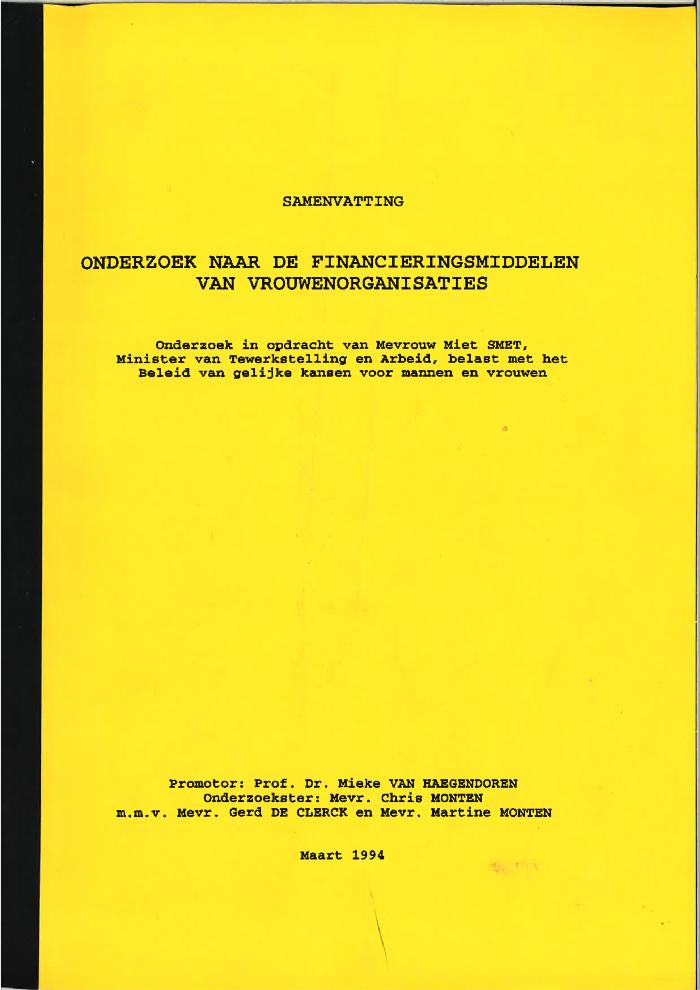 Dit onderzoek naar de financieringsmiddelen van vrouwenorganisaties werd uitgevoerd in opdracht van Miet Smet, Minister van Tewerkstelling en Arbeid en het Gelijke-Kansenbeleid. Met deze studie wou men de redenen van ontevredenheid binnen de vrouwenbeweging over het huidige subsidiebeleid opsporen en vanuit deze wetenschap beleidsvoorstellen formuleren. In een eerste deel van het onderzoek wordt een overzicht gegeven van de organisatorische opbouw van de vrouwenbeweging. Hierbij wordt het accent op de financiële werking van de verschillende organisaties gelegd. Vervolgens worden de resultaten van het onderzoek verwerkt tot statistische gegevens. Aan de hand van deze gegevens gaat men na hoe de subsidiëring werkt en wat het verschil is tussen federale en andere subsidies in vrouwenorganisaties. Daarna vergelijkt men het subsidie- en emancipatiebeleid van België met dat van Nederland en Duitsland. Vervolgens doet men een aantal voorstellen naar het beleid toe.
Gids voor het gezin (c:amaz:1012)
Deze gids heeft de bedoeling een praktische leidraad te zijn waarin men een antwoord kan vinden op de voornaamste vragen die een gezin in onze moderne maatschappij aanbelangen. De verschillende thema's die aan bod komen zijn : welzijn, recht, inkomen, wonen, onderwijs en vrije tijd.
Activiteitenrapport 1991-1992 (c:amaz:10085)
Rapport d'activités 1991-1992 (c:amaz:10084)